Fun with the Chicago Cylotron:μ-pair production in hadronic collisionsStewart SmithPrinceton University s
Symposium to honour our great friend and colleague Jim Pilcher on his retirement 

September 22, 2012
September
      1965
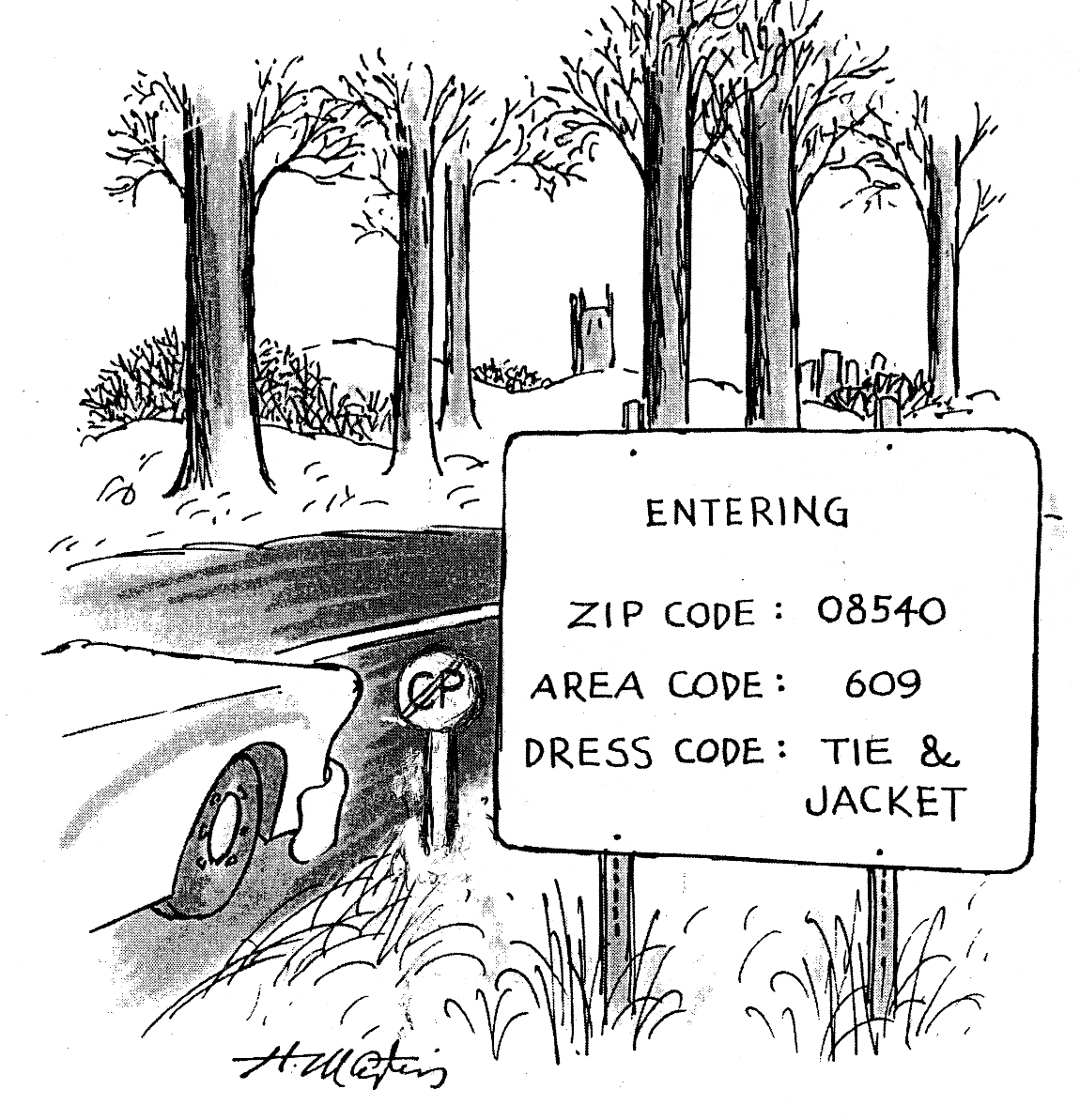 PILCHERFEST
2
September 22, 2012
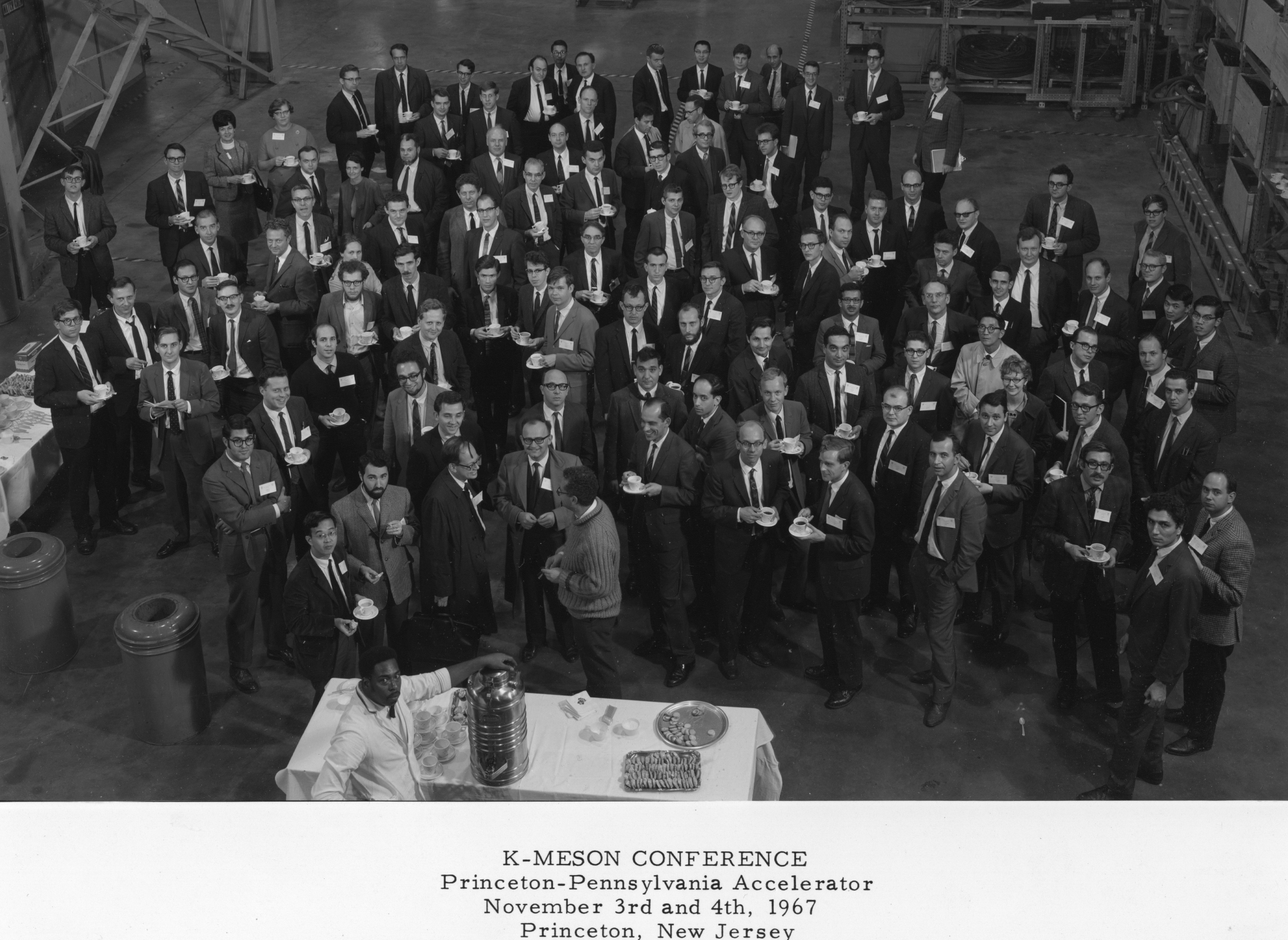 PILCHERFEST
3
September 22, 2012
The Discovery of CP violation (1964)
KL                +-  
   CP = -1           CP = +1
 ~ 0.2% of the time

Completely unexpected! 
Didn’t fit any existing picture.
 New Forces at work?
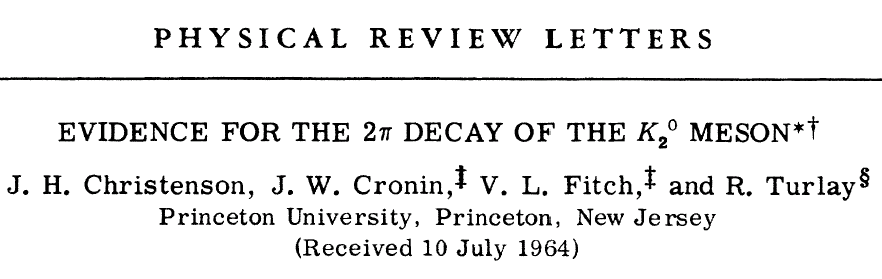 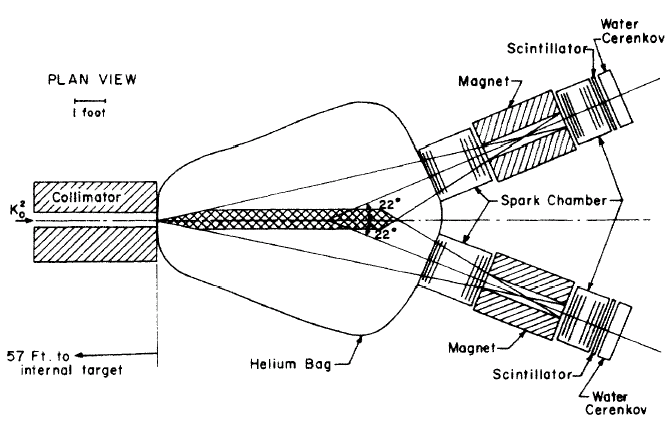 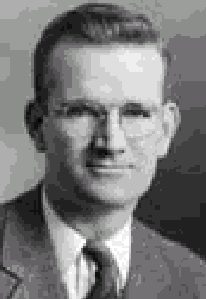 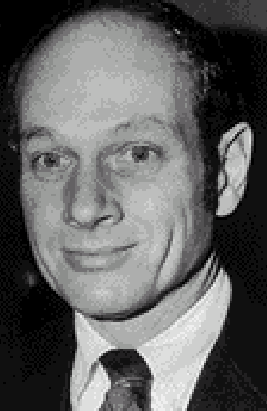 PILCHERFEST
4
September 22, 2012
CMB discovery, explained as evidence of the Big Bang
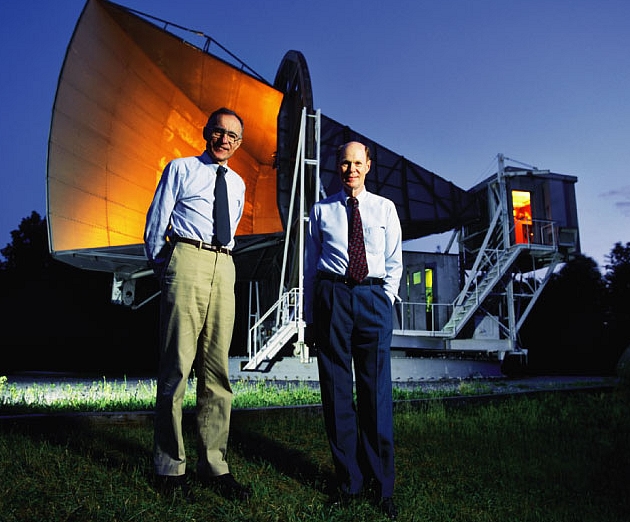 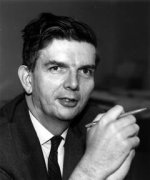 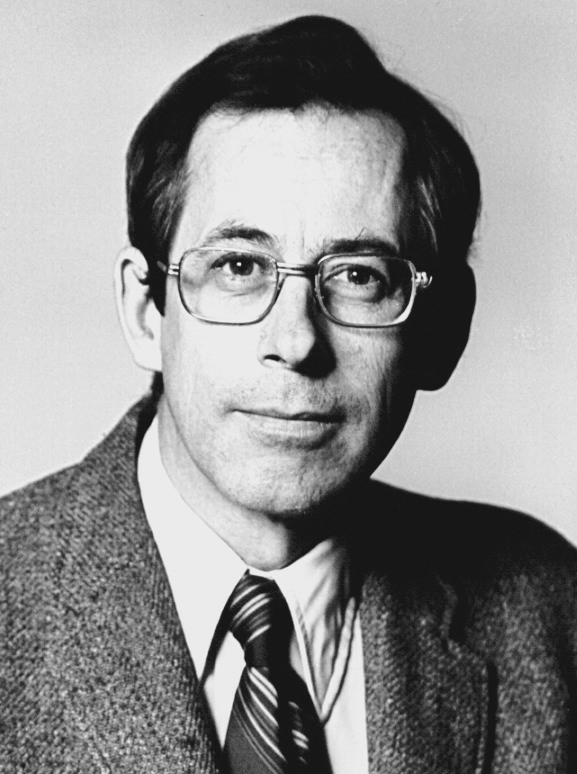 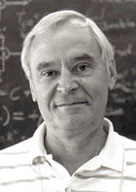 PILCHERFEST
5
September 22, 2012
Entering Grad Class -- 1965
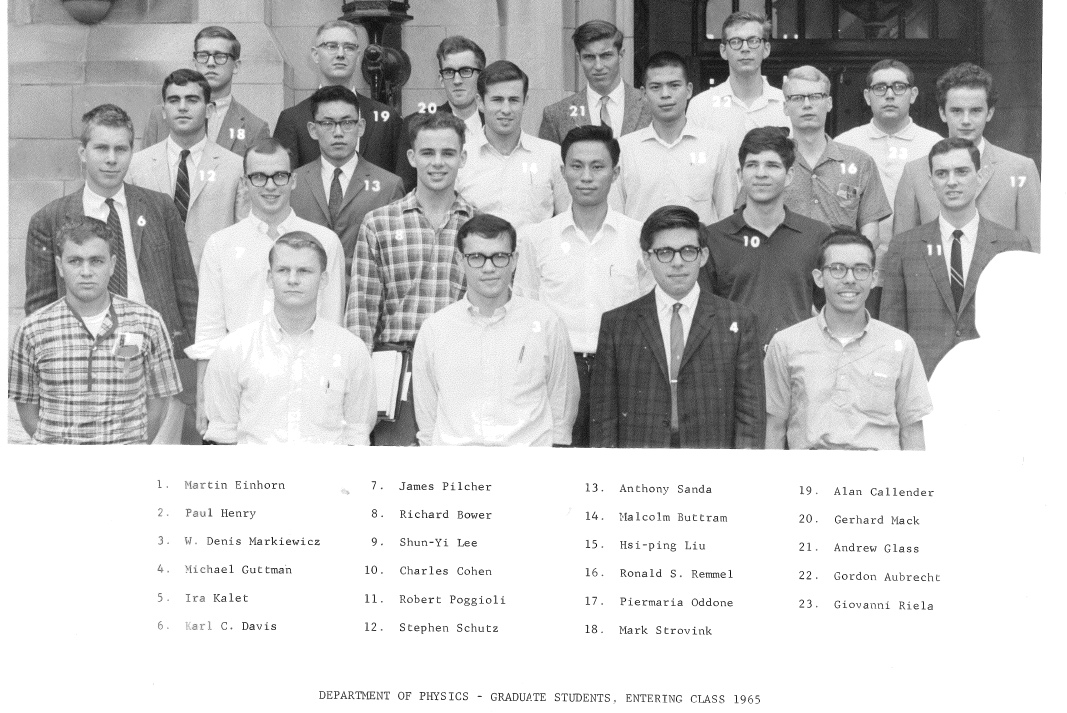 PILCHERFEST
6
September 22, 2012
Entering  Grad Class -- 1966
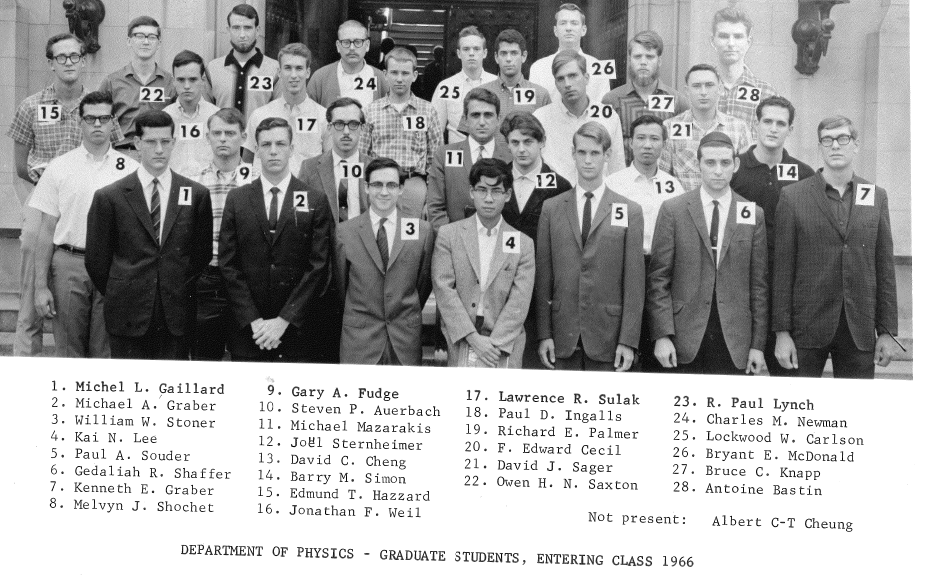 PILCHERFEST
7
September 22, 2012
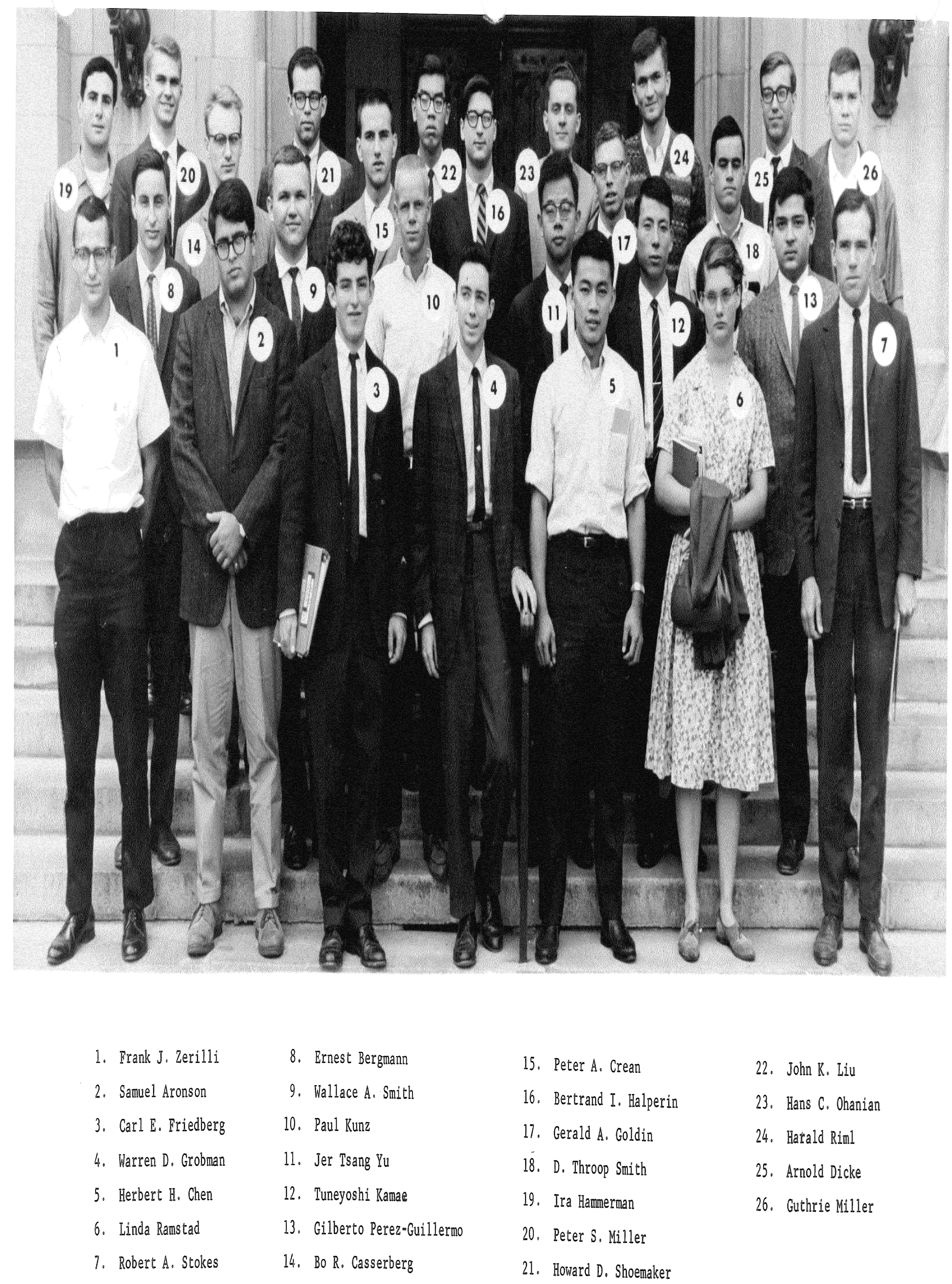 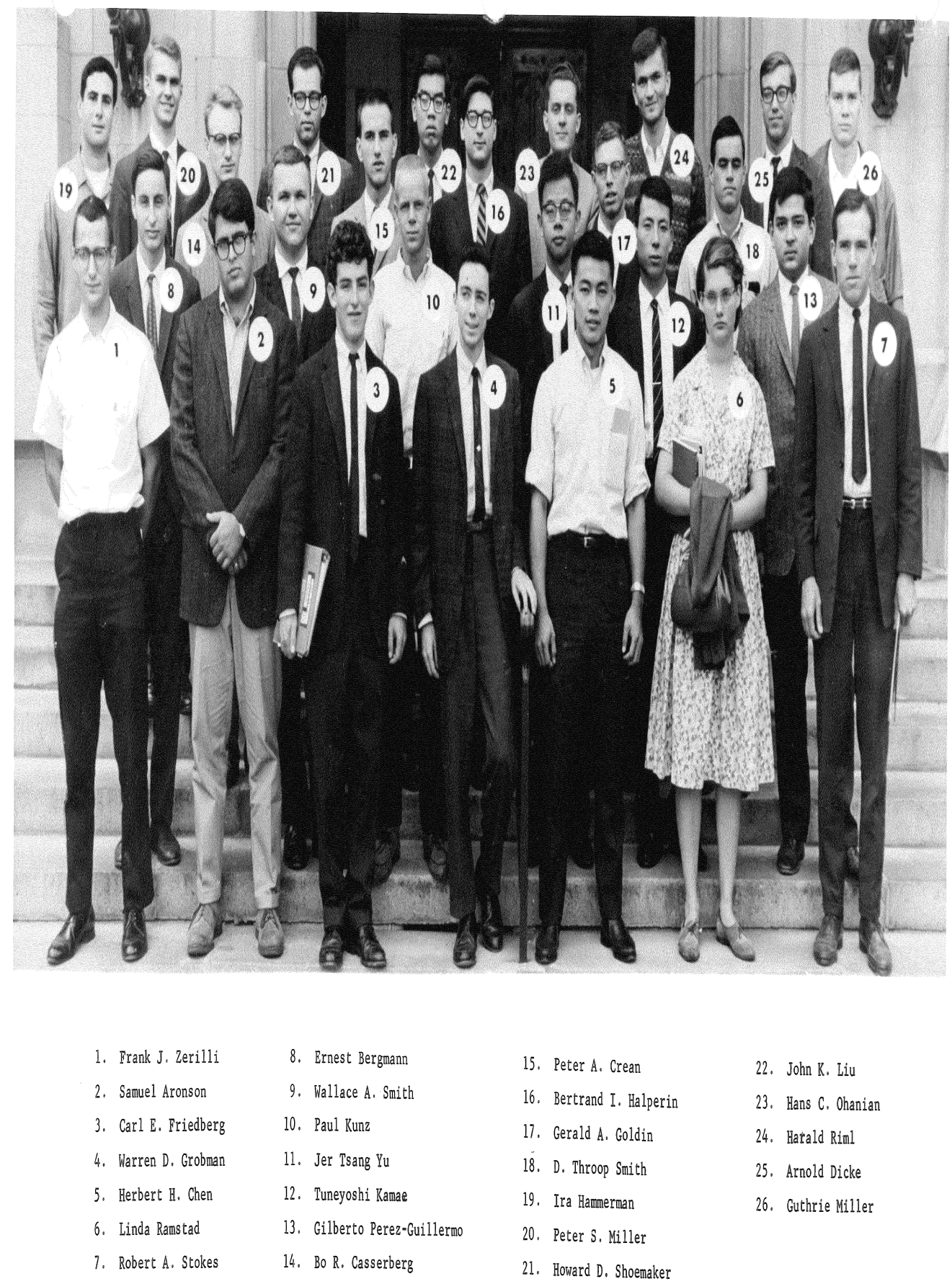 Entering  Grad Class -- 1964
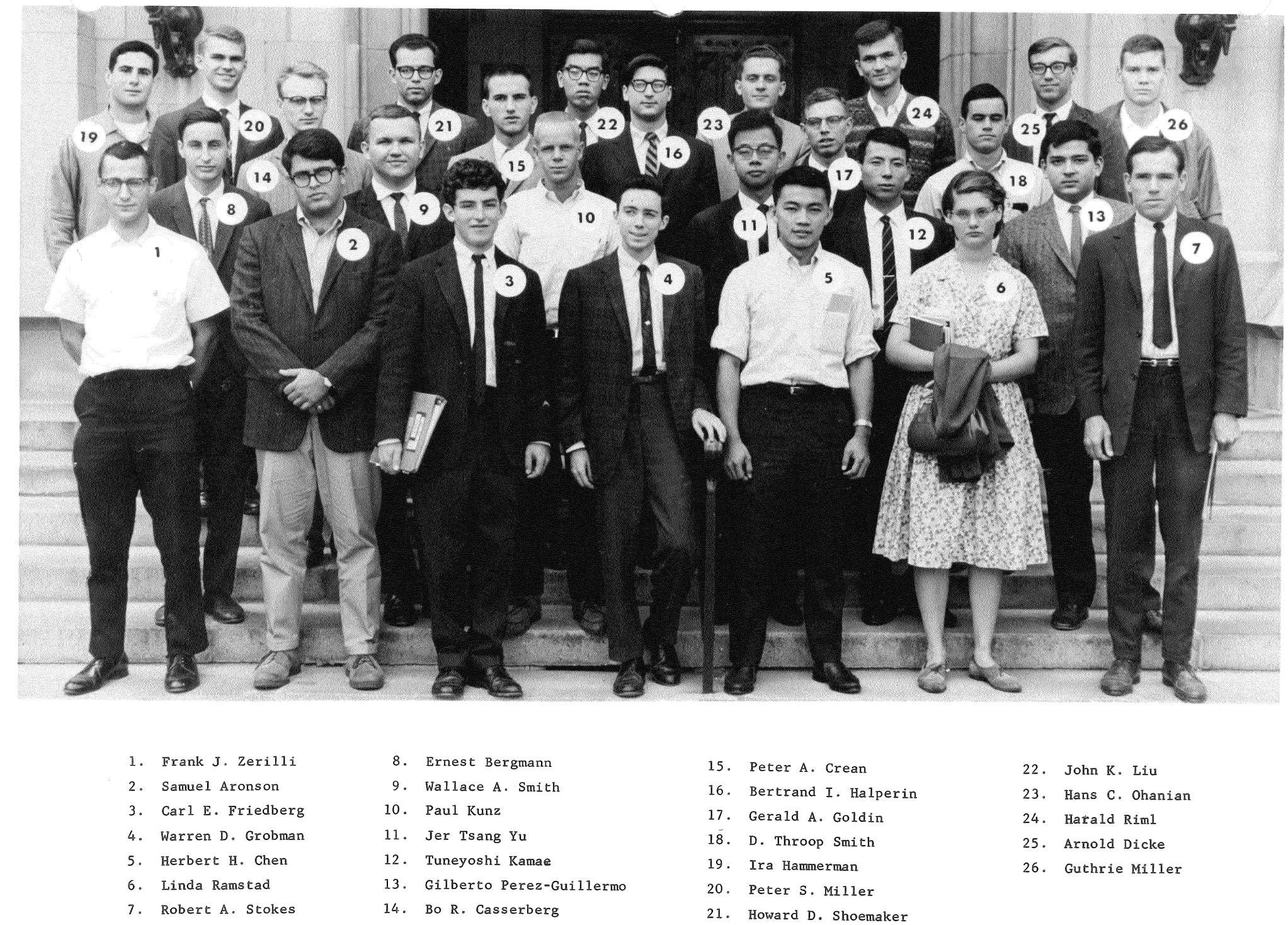 PILCHERFEST
8
September 22, 2012
Entering  Grad Class -- 1963
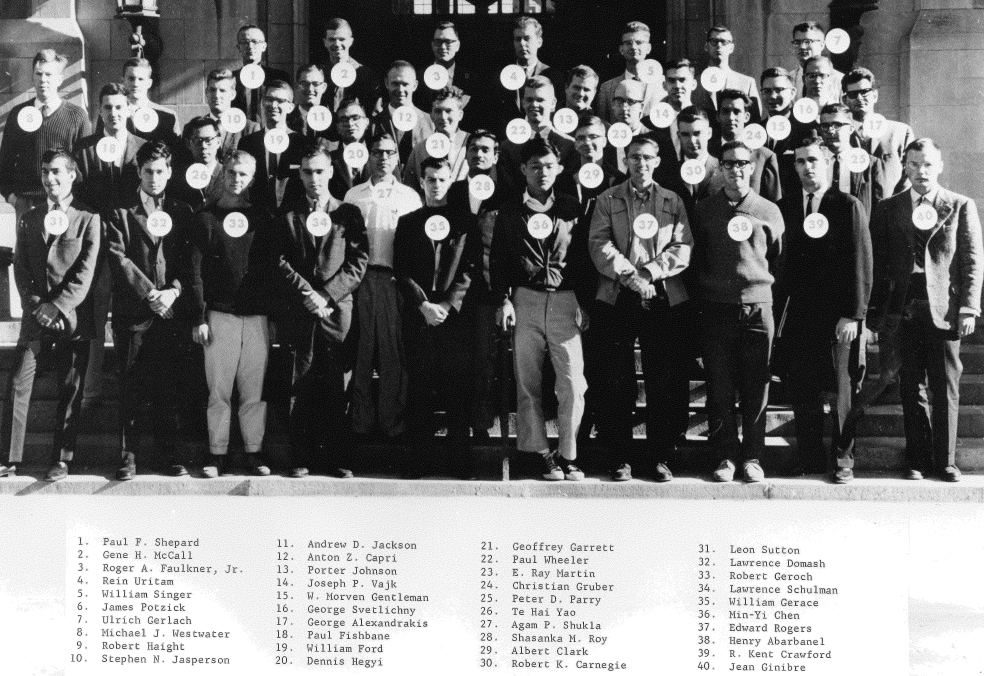 PILCHERFEST
9
September 22, 2012
Entering  Grad Class -- 1962
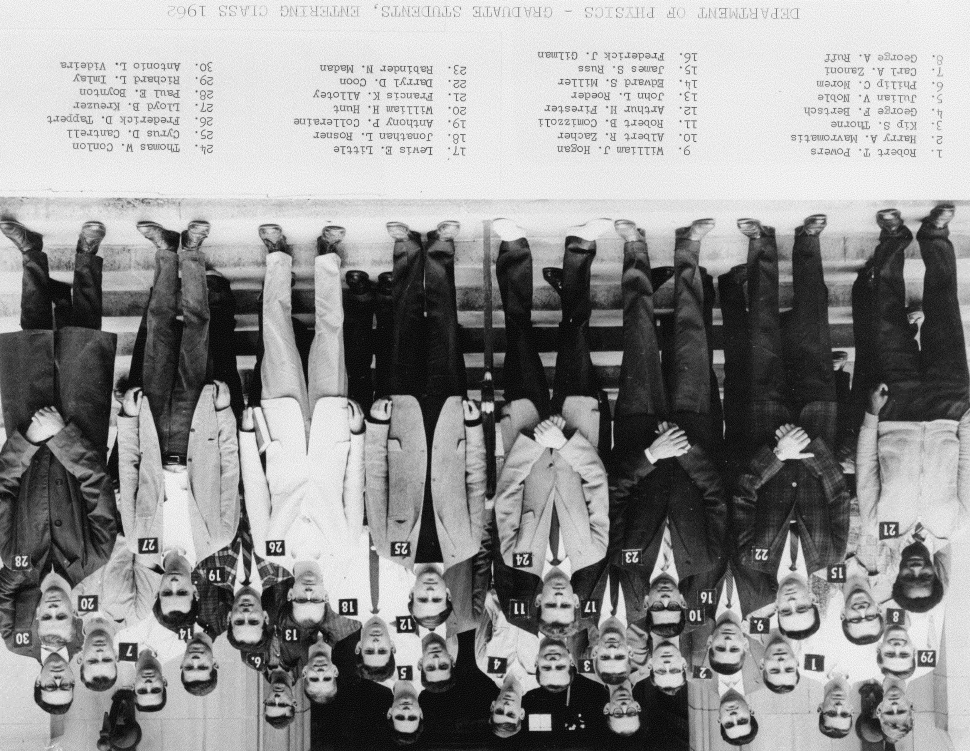 PILCHERFEST
10
September 22, 2012
Entering  Grad Class -- 1961
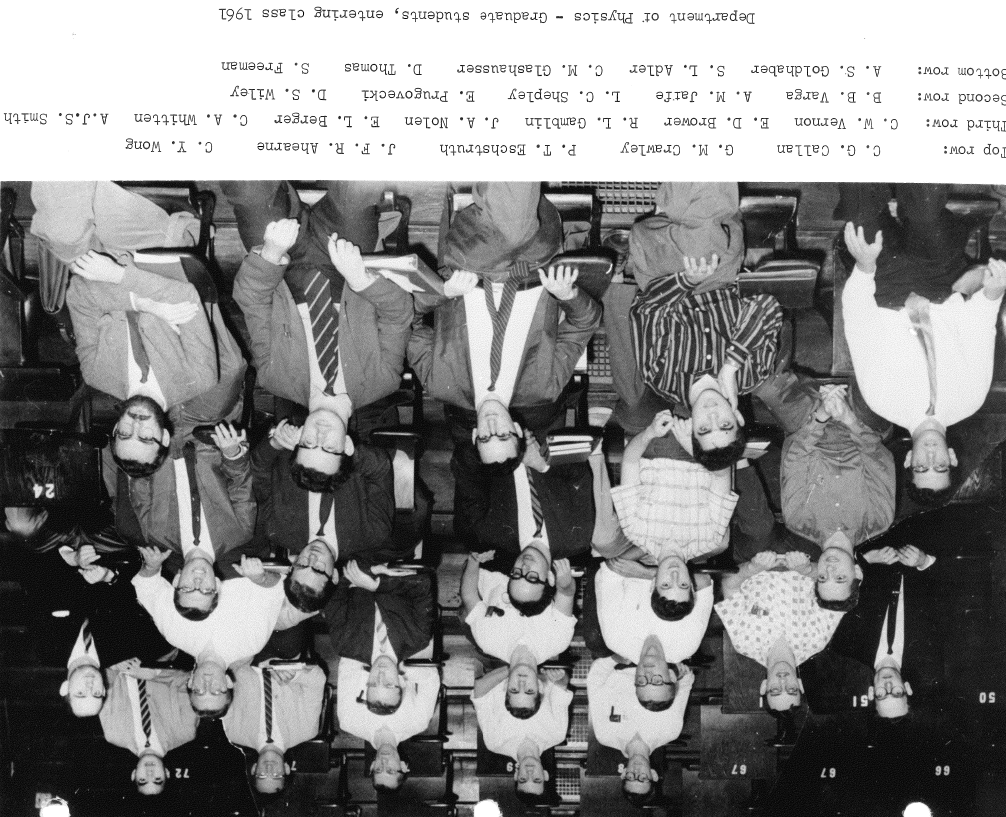 PILCHERFEST
11
September 22, 2012
Lots of Jim’s contemporaries who worked on K-decay went on to careers in HEP
Jim Christenson (Columbia-NYU-Fermilab)
Wayne Vernon (UC San Diego)
Richard Imlay (Wisconsin – LSU)
Bob Carnegie (SLAC - Carleton Univ)
Jim Russ (Carnegie Mellon)
Bill Ford (Penn – Colorado)
 Paul Kunz (SLAC)
Jim Pilcher (CERN – Chicago)
Mark Strovink (Princeton –       UC Berkeley)
Mel Shochet (Chicago)
Bruce Knapp (Columbia)
Paul Souder (Yale – Syracuse)
Larry Sulak (CERN-Harvard-BU)
Robert Webb (Princeton-Texas A&M)
PILCHERFEST
12
September 22, 2012
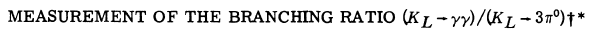 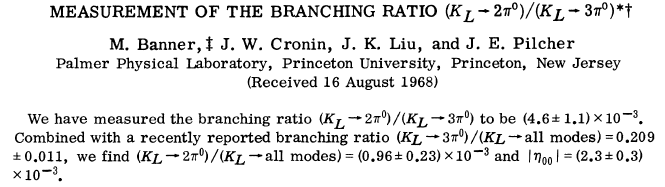 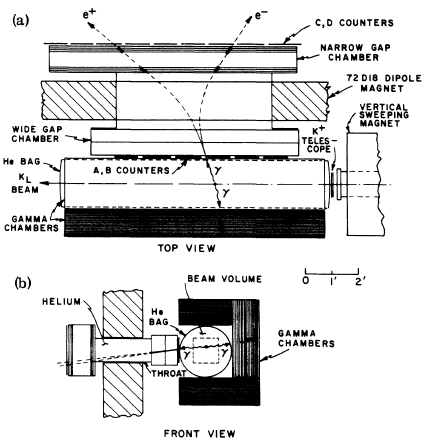 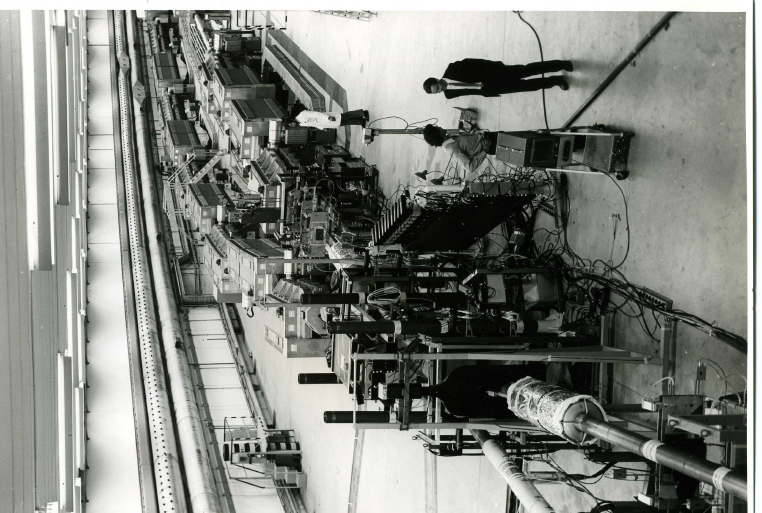 KLγγ = (4.68 0.64)  10-4 
     00  =  ( 2.3  0.3)   10-3  +-
PILCHERFEST
13
September 22, 2012
The Gang of Four ~ 1968
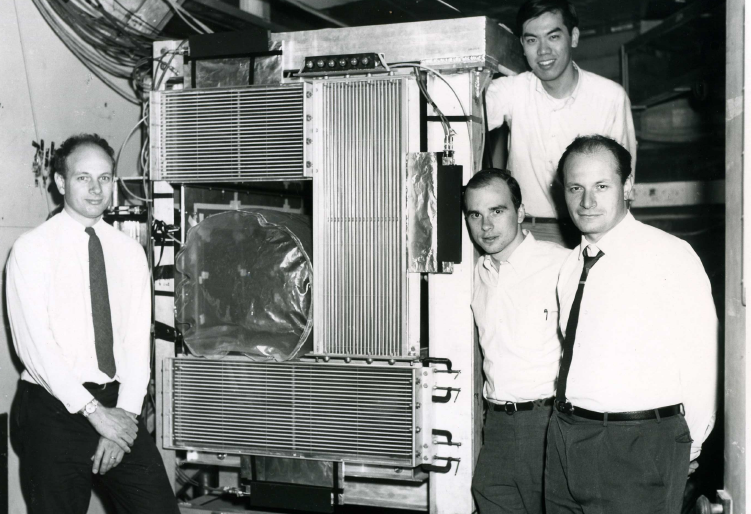 PILCHERFEST
14
September 22, 2012
Beginning of lepton-pair physics
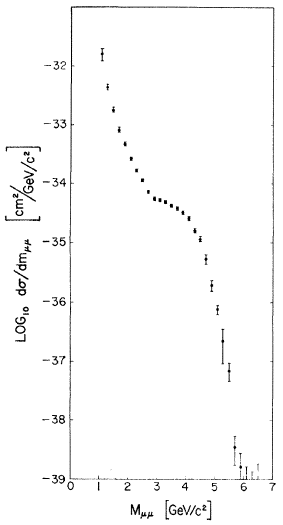 Christenson
 et al
 1970
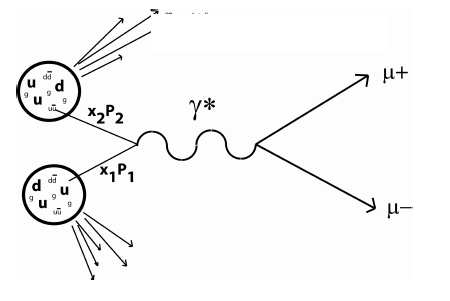 Drell Yan 1970
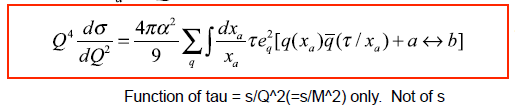 Function of  = s/M2 only, not simply of s
D-Y does not explain shoulder,
but starts a new field
PILCHERFEST
15
September 22, 2012
Leptomania:  1971 -1976
Following the Columbia μ-pair discovery every lab received proposals for high-mass  pair spectrometers, and experiments were soon under construction to turn on in 1974 - 5.
In the meantime a set of “beam survey-like” experiments (inclusive production spectra) were readying for the turn-on of NAL, ISR, Serphukov, …
e.g. a Princeton group (Cronin-Piroué) proposed an experiment to search for inclusive high PT hadrons and leptons at 90° CM, where “nothing” was expected….  Cronin then moved to U Chicagoa in 1971, creating the “CP,” later “CP - I” collaboration.
PILCHERFEST
16
September 22, 2012
Two Big Surprises in
 1974 !
Hadron flux was very large, measurable out to > 5 GeV/c.
A “prompt” muon flux tracks the hadrons at a factor 10 -4
Much too high to come from known sources.
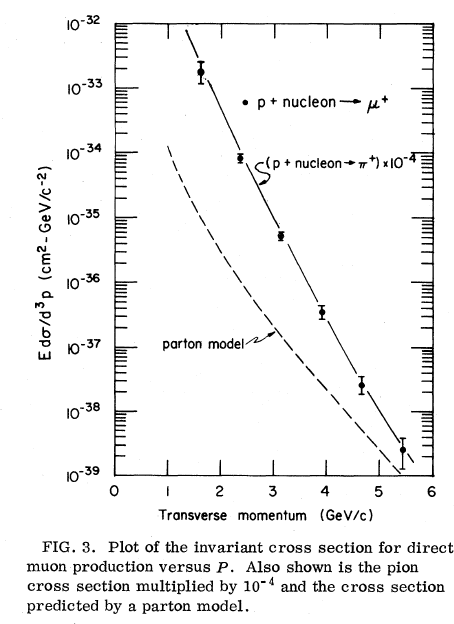 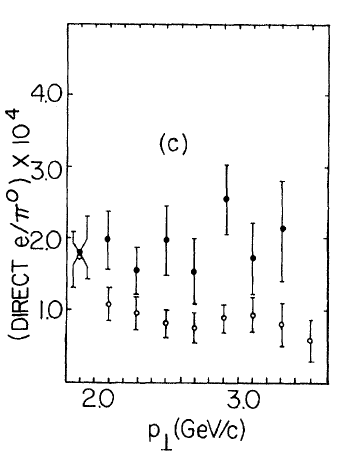 Chicago – Princeton
Columbia -- Fermilab
PILCHERFEST
17
September 22, 2012
Jim was right in the midst of the action!
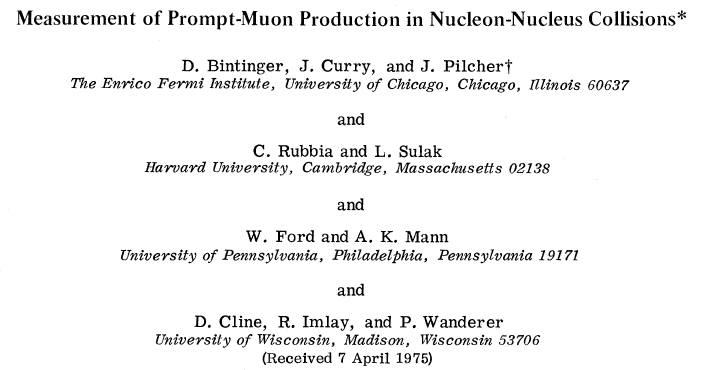 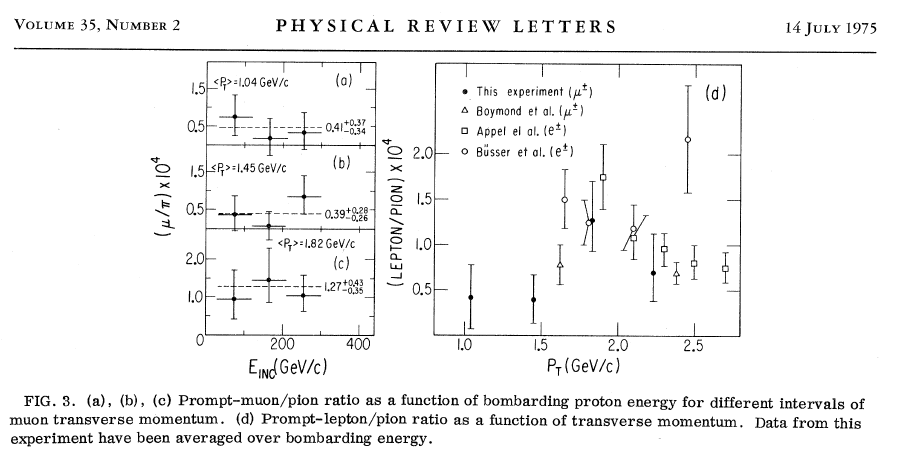 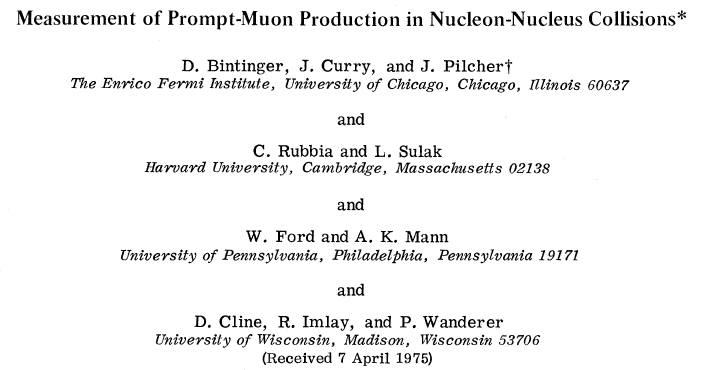 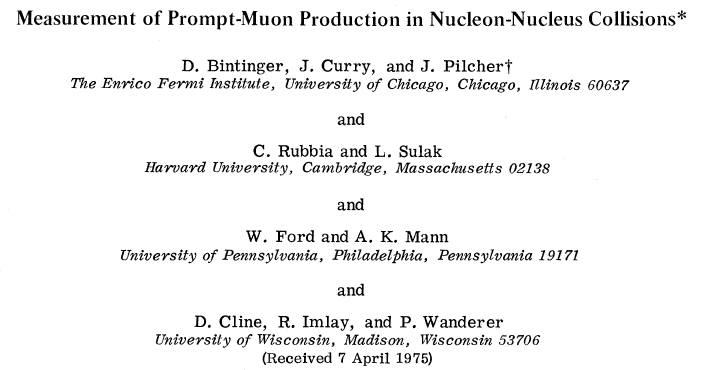 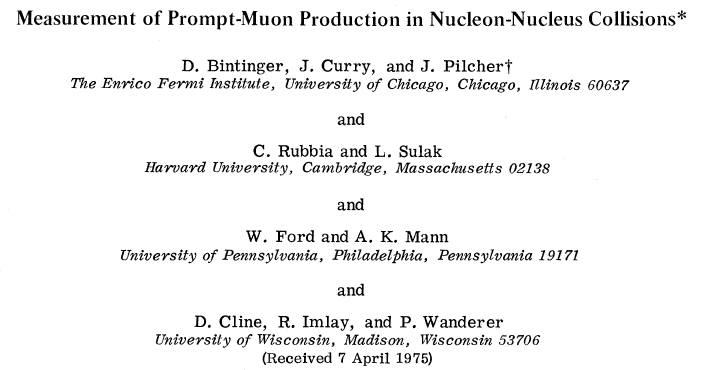 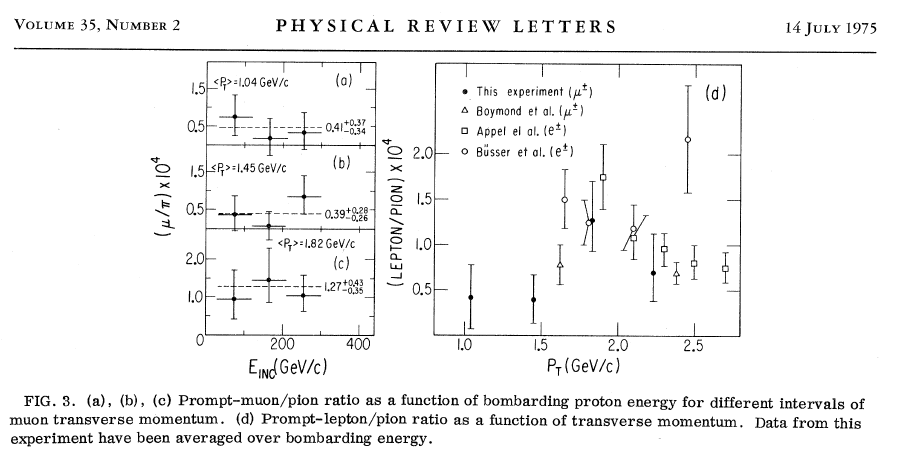 PILCHERFEST
18
September 22, 2012
Where were these leptons coming from?
New particles, e.g. charm, decaying semi-leptonically?
New vector mesons decaying to lepton pairs?
Some new electromagnetic source?
 a
    Ferment at London ICHEP 1974
Neutral current discovery was the star of the show.
Leptomania intensifies: Lederman said pair spectrometers were the answer and would take a year or so.
Bizarre results from SPEAR:  R is much larger than predicted by 3-quark model, and fluctuates wildly with s.
a
   John Illiopoulos bets a case of wine charm 
         will be discovered before the 1976 ICHEP!
PILCHERFEST
19
September 22, 2012
The path to the muon lab
Jim spent early 1974 thinking of experiments to see  if pairs could account for the mysterious single inclusive lepton yield, and to test Drell-Yan. 
Large acceptance and high mass resolution were essential.
He and Kelby focused on the feasibility of the Chicago-Cyclotron FACILITY, built for μ-scattering expt’s.
And then the J/ψ was discovered in November!
A couple of weeks later, Jim gave me a call out of the blue,  and so  the “CP – II” collaboration was born:
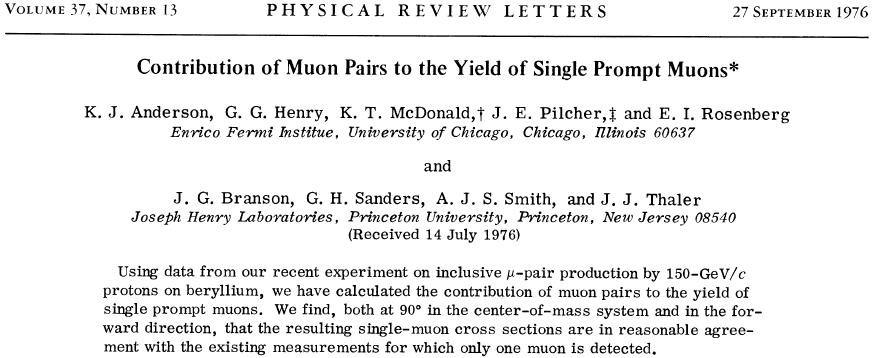 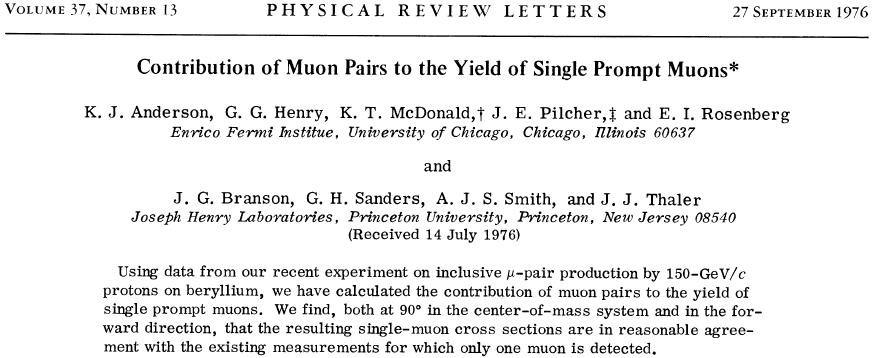 PILCHERFEST
20
September 22, 2012
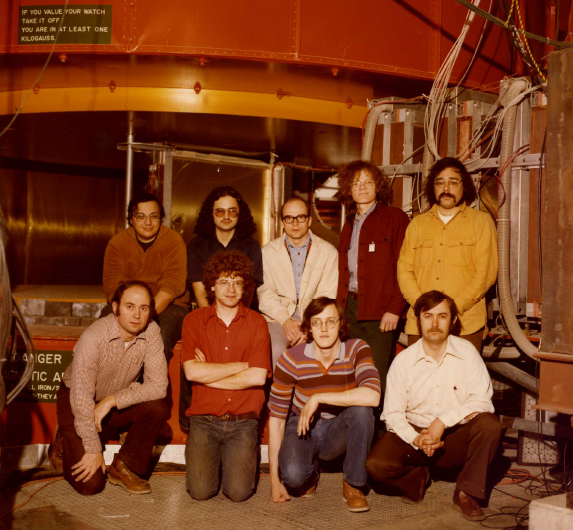 PILCHERFEST
21
September 22, 2012
E 331 
in the
Muon Lab
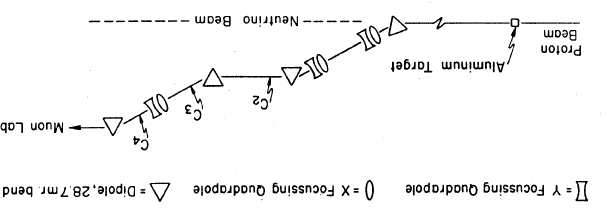 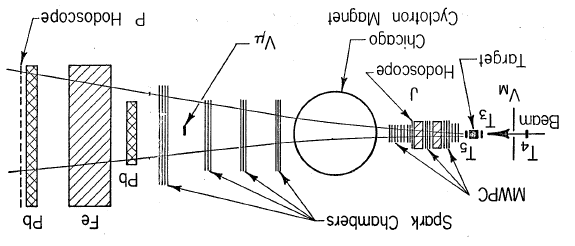 PILCHERFEST
22
September 22, 2012
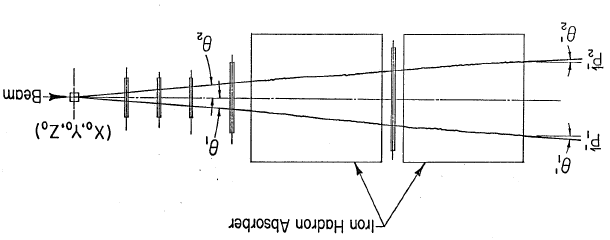 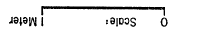 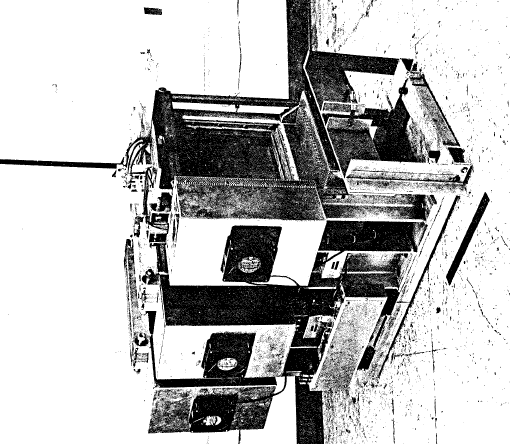 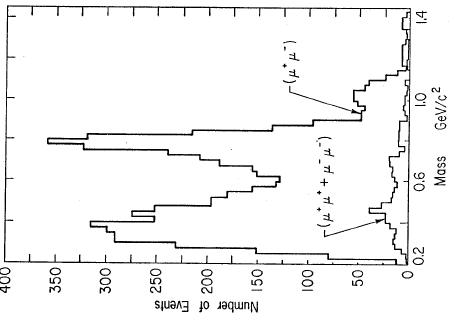 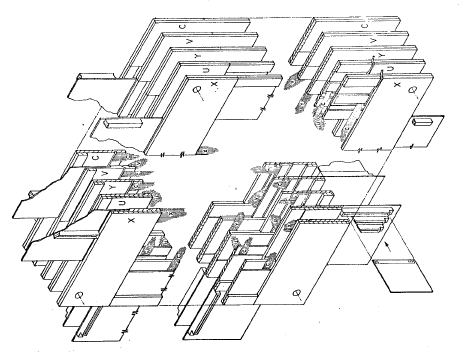 PILCHERFEST
23
September 22, 2012
E 331 chronology
Approved in Jan 1975, very aggressive schedule.
Short test run in Spring 75
Burst on the scene in summer 1975 with ~100 J’s
400 hour run in winter-spring 1976. 
Intensive analysis effort targeted for the ICHEP conference in Tbilisi, Georgia in July. 
Jim sent in 2 papers based on early low-mass running.
 I brought 3 post-deadline papers and submitted them the night before the conference.  
They gave us invited talks in a gesture of cold-war hospitality.
PILCHERFEST
24
September 22, 2012
ICHEP in Tbilisi 1976Welcome to Georgia!
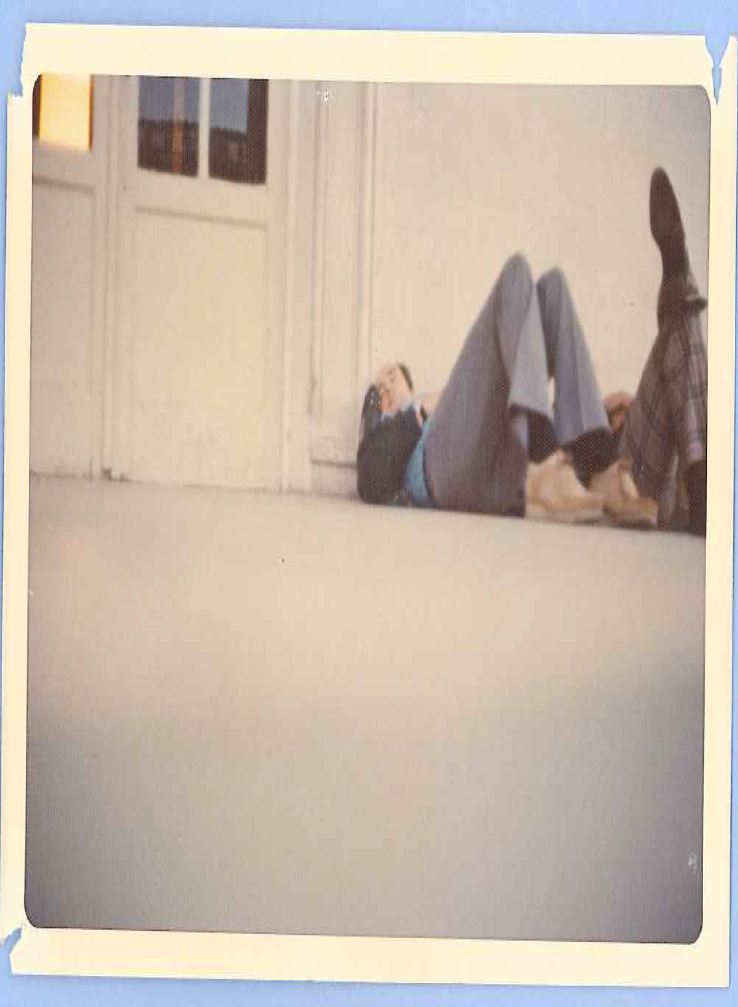 PILCHERFEST
25
September 22, 2012
Mu-pair mass spectra, low-mass running
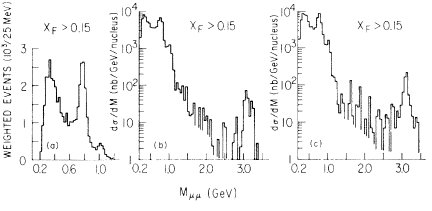 Pion
induced
Proton
induced
xF = p*L/ p*max
PILCHERFEST
26
September 22, 2012
The only experiment with comprehensive acceptance
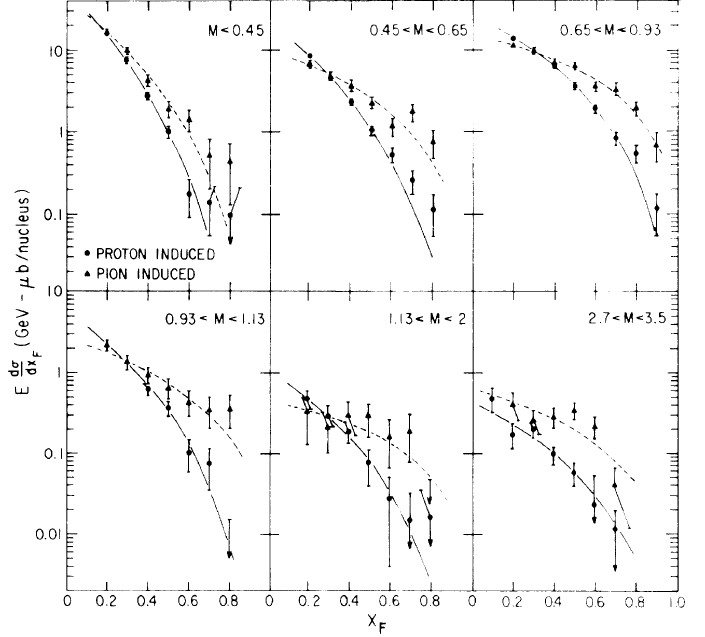 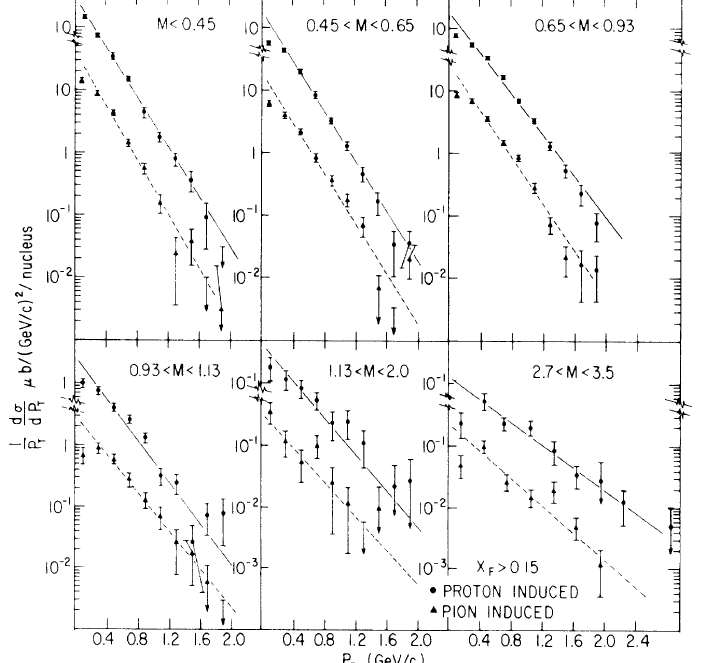 PILCHERFEST
27
September 22, 2012
The pattern is similar throughout the mass range
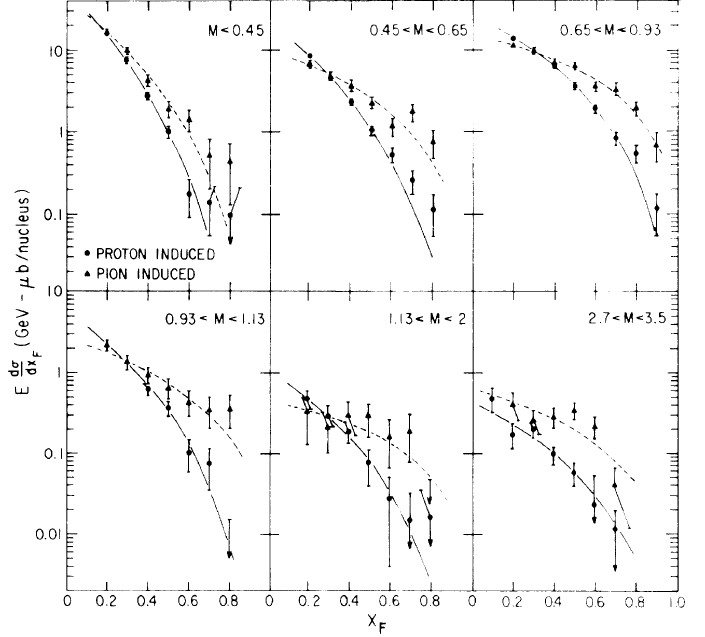 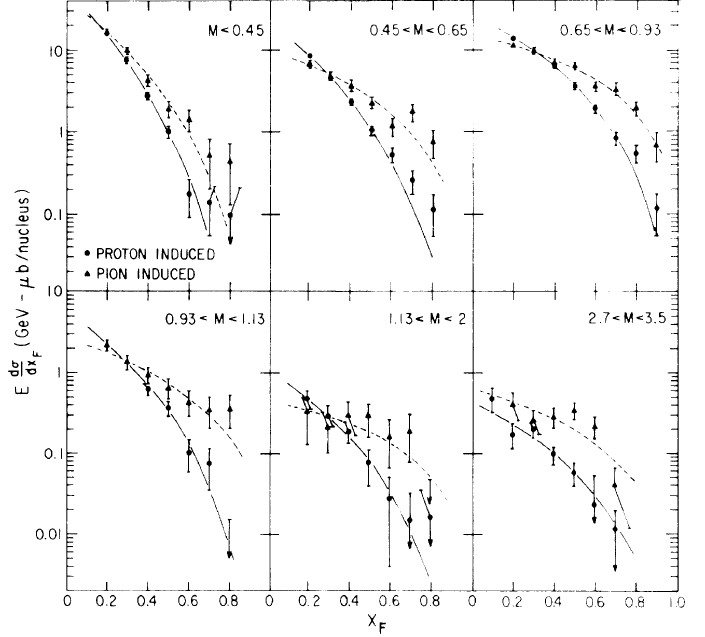 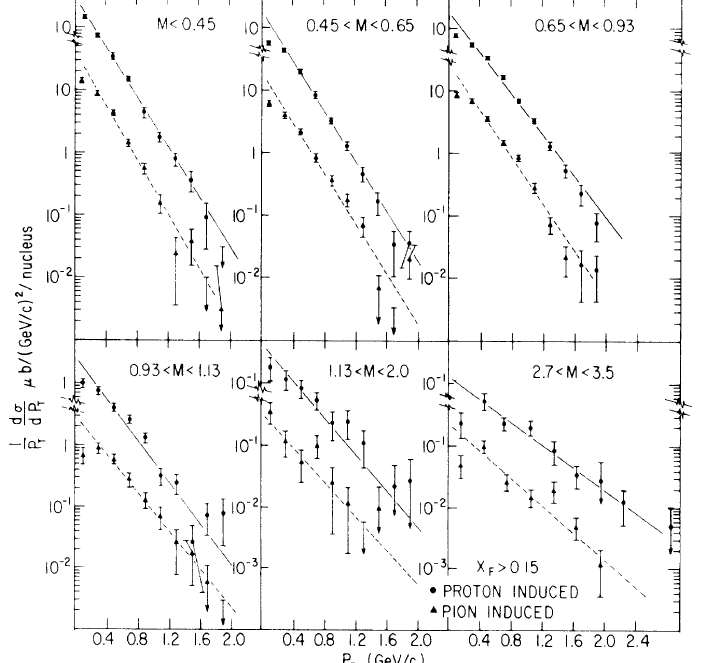 P T
PILCHERFEST
28
September 22, 2012
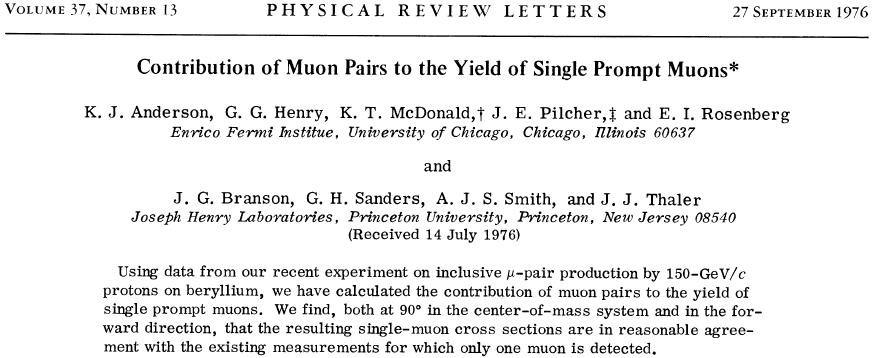 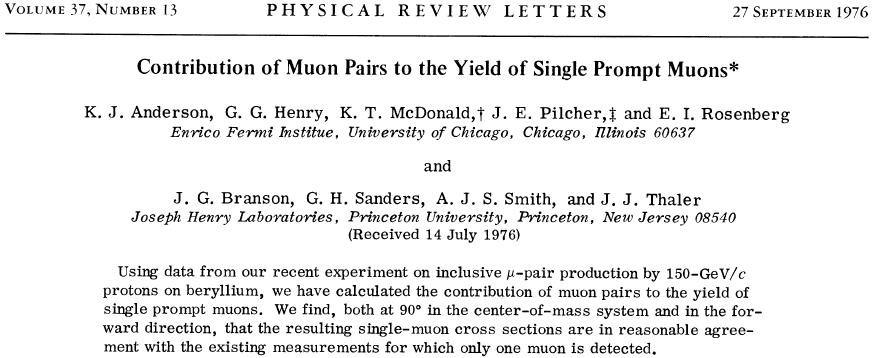 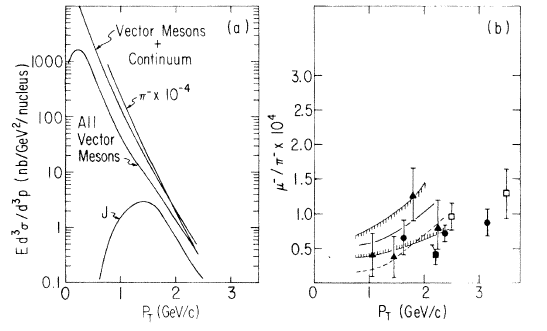 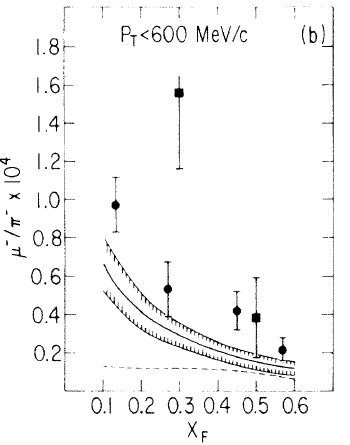 PILCHERFEST
29
September 22, 2012
Can we explain the low-mass continuum?
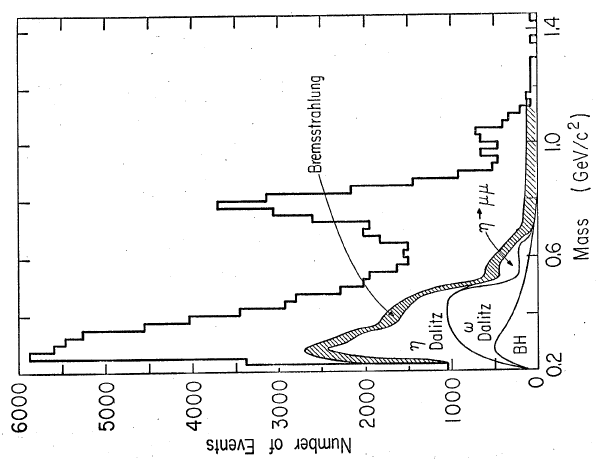 PILCHERFEST
30
September 22, 2012
“High-mass running”              search for Drell-Yan begins
Increase beam energy from 150 to 225 Gev/c     to raise cross sections
Increase intensity to 107/pulse 
factor 20 for negative      
          3-4 for positives
New trigger to suppress low-mass pairs 
          (M<1.5 GeV/c2)
Retire the upstream MWPC’s
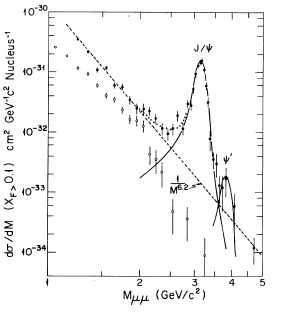 PILCHERFEST
31
September 22, 2012
“Naïve” Drell-Yan:  Valence quarks dominate
Target
 (p, n)
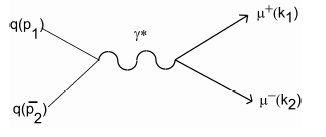 Beam
 (p, π )
CRISP PREDICTIONS
σ ~ e2   of annihilating beam and target quarks
σ(p A)    <<        σ(π  A)      
σ(π+ C)   =    ¼ σ(π- C)
a
 σ ~ A     of target nucleus
PILCHERFEST
32
September 22, 2012
Hints of Drell Yan
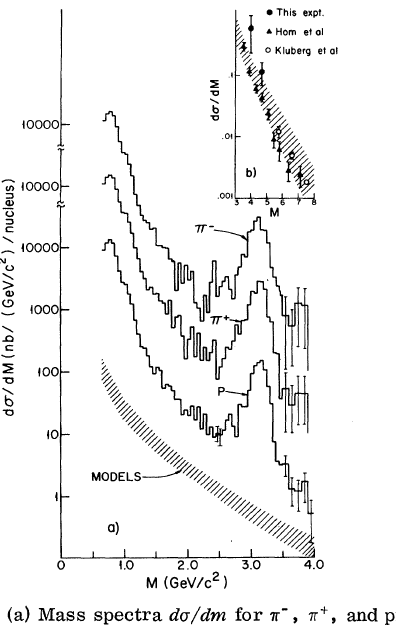 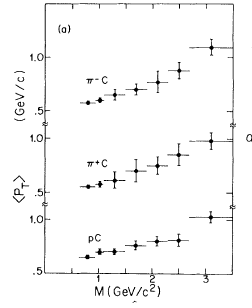 PILCHERFEST
33
September 22, 2012
Strong hints of Drell Yan
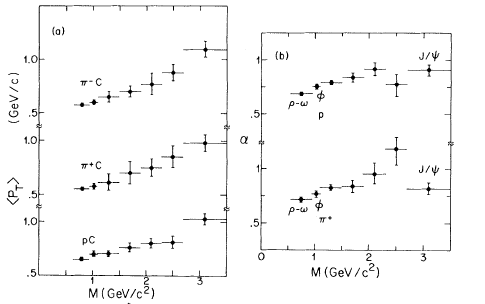 σ(Sn) / σ(C)  = [A(Sn) / A(C)]α
PILCHERFEST
34
September 22, 2012
To make progress we needed to upgrade the beam and detector
Need to collect pairs in mass range > 4 GeV/c2
 Cross section falls off quickly with mass
 Higher intensity beam
Acceptance in helicity angle is poor even at the J/ψ mass. 
       Wider upstream
           MWPC coverage
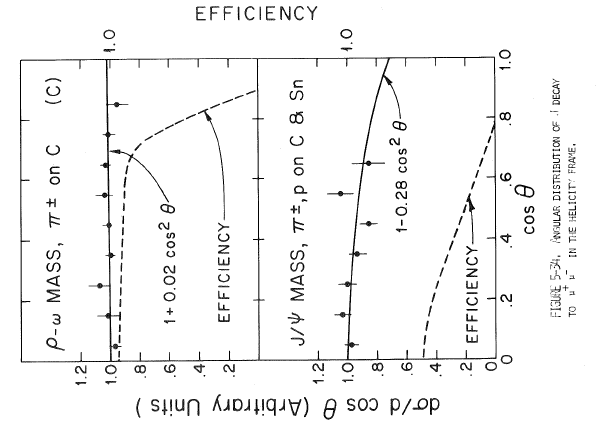 PILCHERFEST
35
September 22, 2012
E 444 – an extension that escalated into a new experiment
Goals – to measure pairs with M > 4 GeV/c2 to test Drell-Yan 
and then measure pion structure function.
Improved Beam
~20-fold increase in π- beam flux; ~4-fold in p, π+
Quad-triplet focusing vs. bare horn
225 vs 150 GeV/c
New Cerenkov’s for better p / K / π separation
Larger acceptance in xF and cosθ*
Upstream MWPC coverage grows from 1x1m2  to  1x2m2
 Trigger to suppress low-mass pairs, upgraded DAQ
 Great students!  (Kathy Newman-Holmes)
PILCHERFEST
36
September 22, 2012
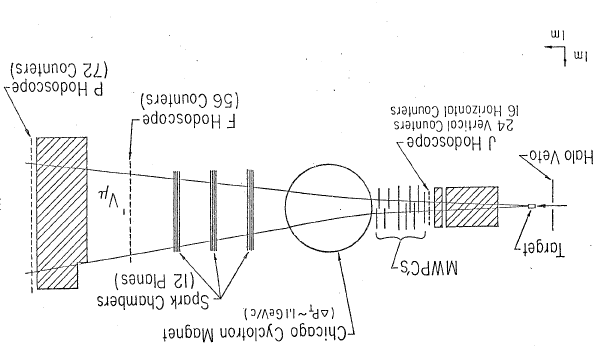 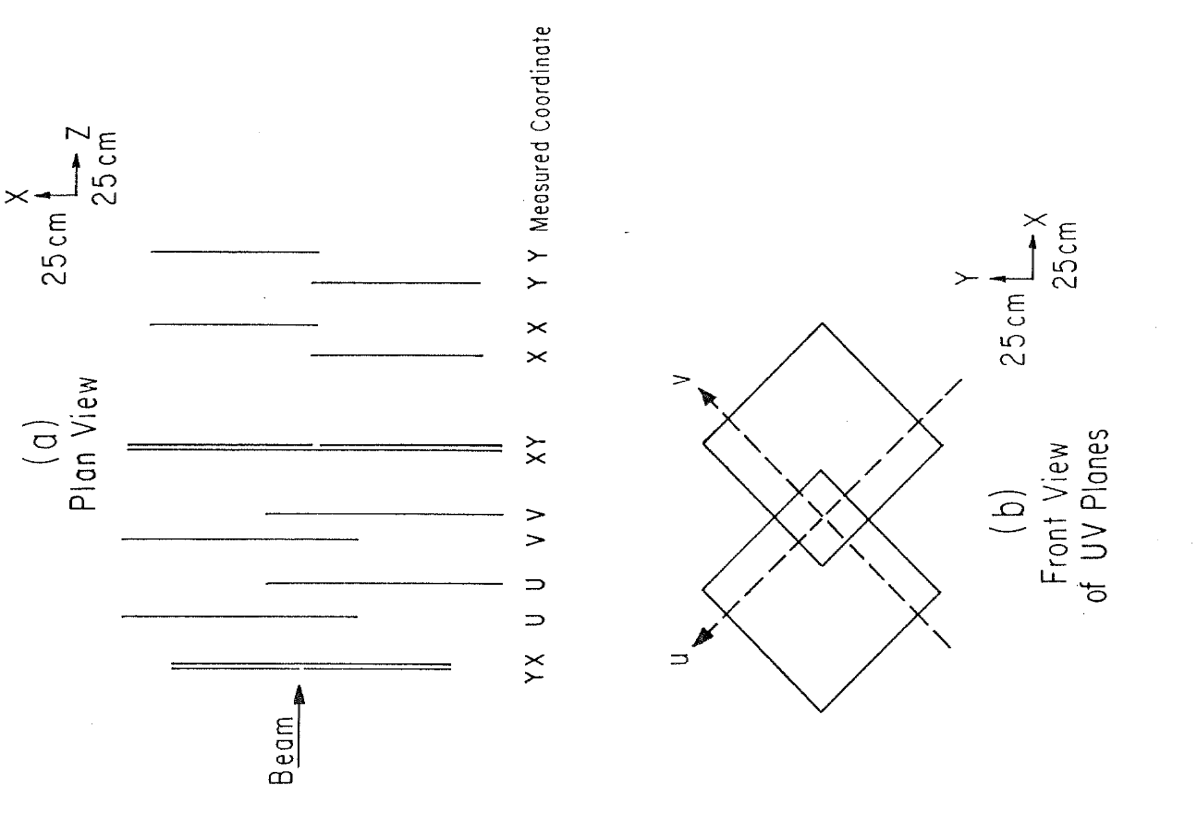 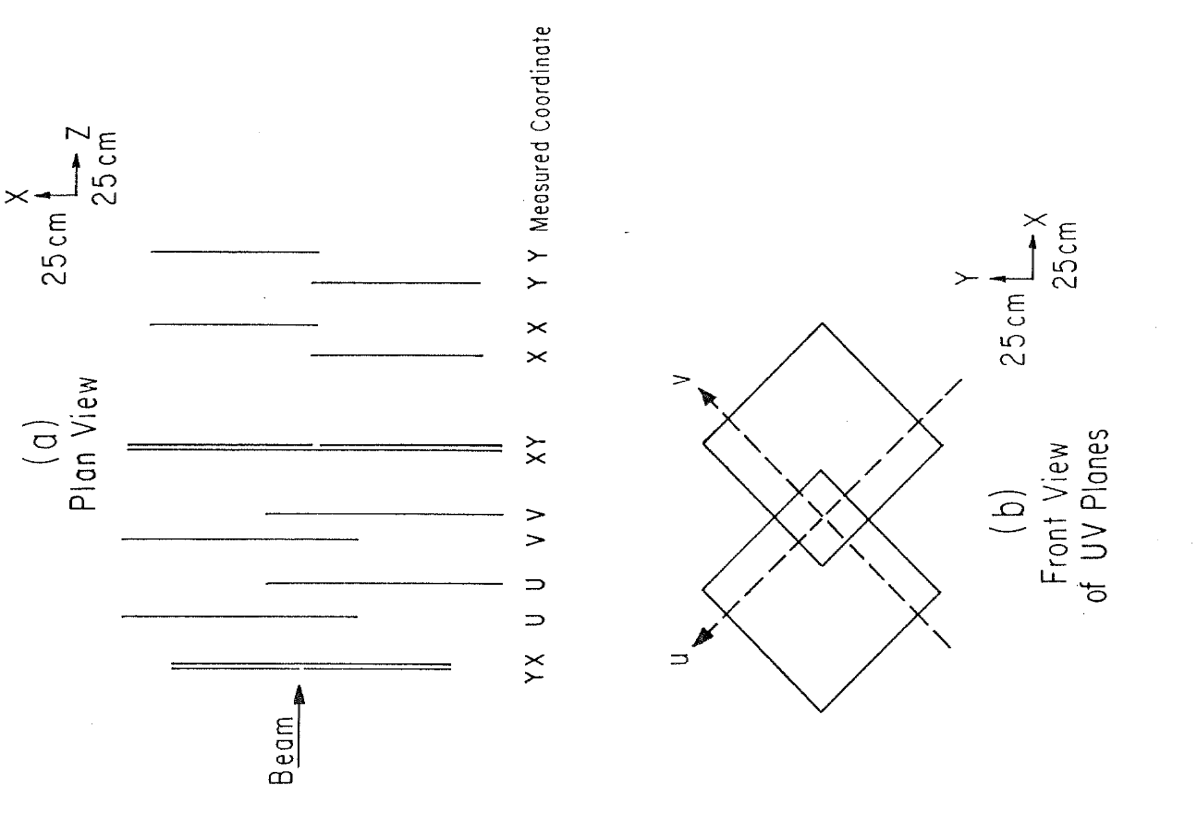 PILCHERFEST
37
September 22, 2012
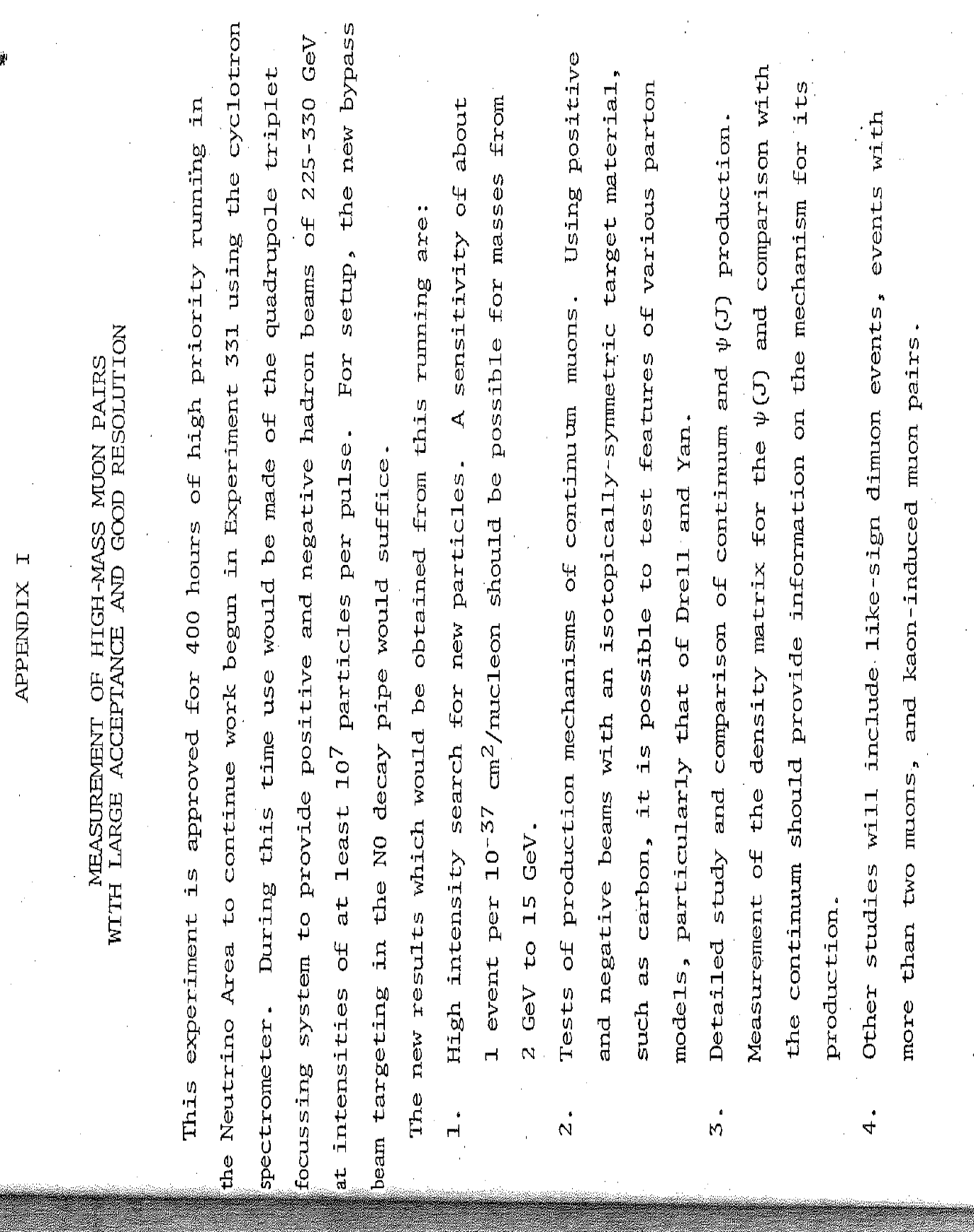 E-444
PILCHERFEST
38
September 22, 2012
A few concluding remarks
We all enjoyed this thrilling time in physics immensely, and I feel blessed to have had more than 10 years with such a brilliant partner and friend.  
Jim’s inspiring leadership has encouraged a host of outstanding young people into particle physics, a phenomenon that continues to this day.
As my colleagues increasingly take their “extended leaves from departmental  obligations,” I have observed them to use this new freedom to focus on the science they love, and am thus very confident we’re all going to see as much or hopefully even more of Jim and Carla in the future.
PILCHERFEST
39
September 22, 2012
BACKUP SLIDES
PILCHERFEST
40
September 22, 2012
Searching for K+  +  

A Needle in a Haystack!
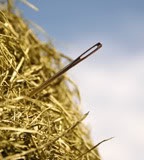 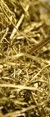 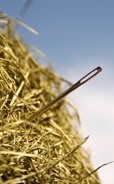 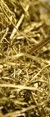 K++  in the Standard Model


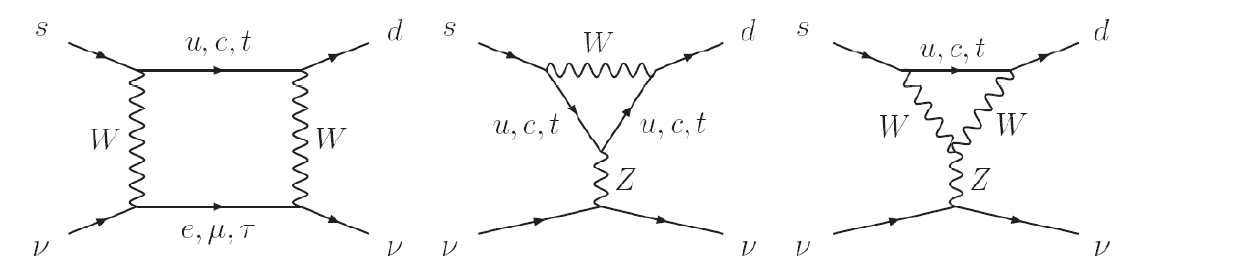 

No long-range couplings
GIM cancellation is spoiled by quark-mass effects, so that
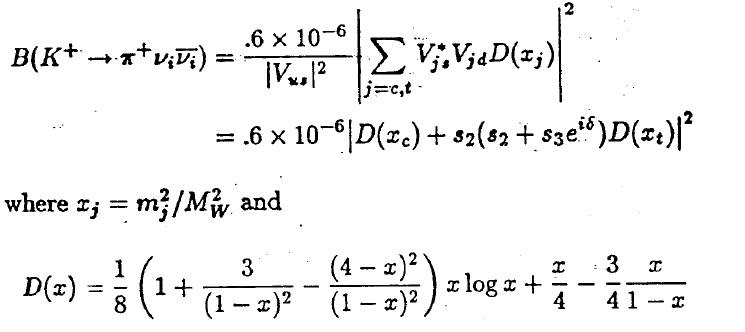 Inami  and
Lim, 1981
PILCHERFEST
42
September 22, 2012
Im
K0L→π0νν
K+→π+νν
Re
K and the Unitarity Triangle
Product of 1st and 3rd columns
VudV*ub+ Vcd V*cb+ VtdV*tb = 0
Bd, BS Mixing
PILCHERFEST
43
September 22, 2012
E787  – A “zero-energy” 4 collider detector
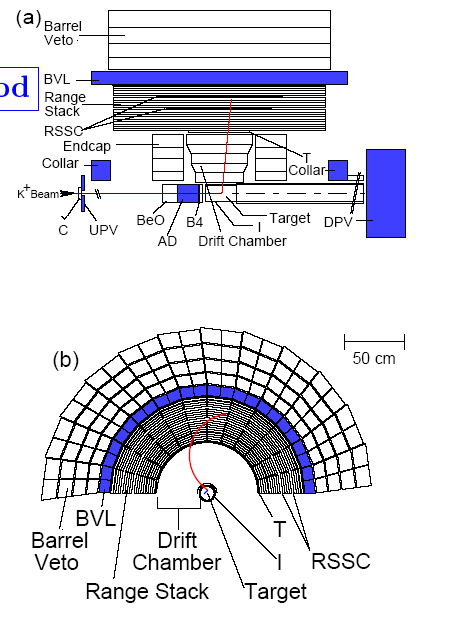 PILCHERFEST
44
September 22, 2012
E787  – A “zero-energy” 4 collider detector
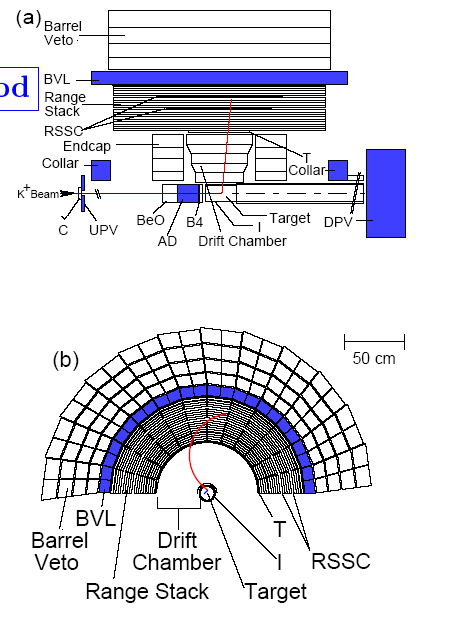 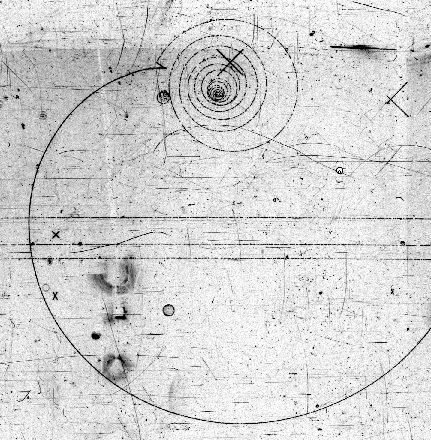 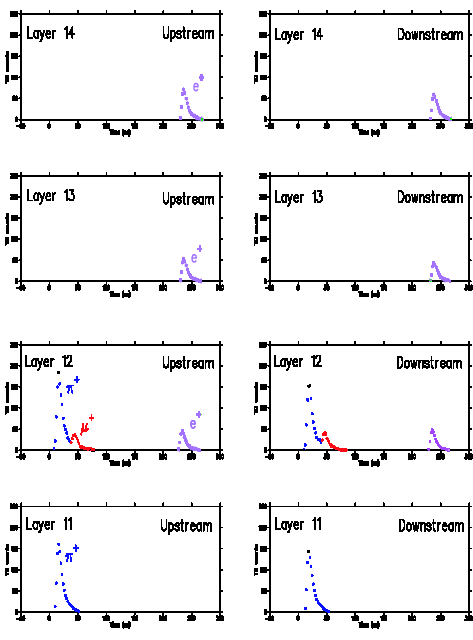 e+
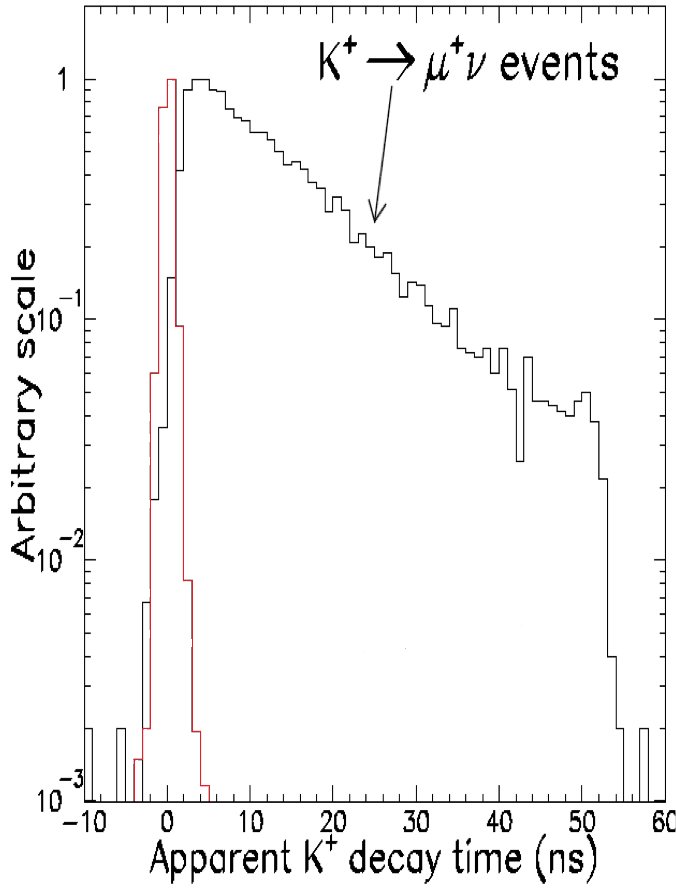 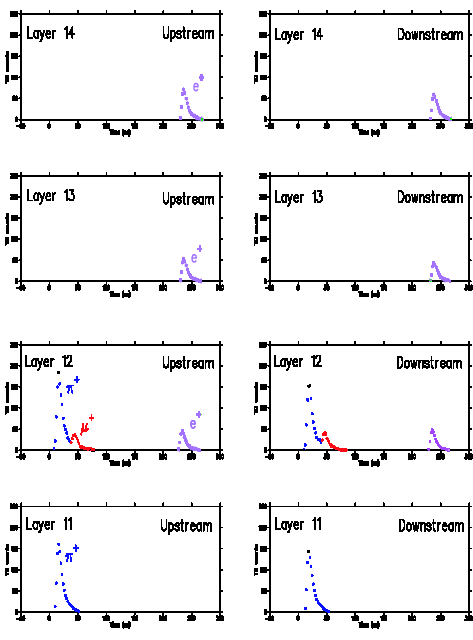 Incoming 700MeV/c  K+: identified & tracked by beam instrumentation. Slowed by energy loss in a BeO “degrader”
m+
p+
K+ stops & decays at rest in scintillating fiber target – wait 2ns to make sure
Outgoing +: verified by counters. Momentum measured in small drift chamber, energy & range in target & RS           (1T magnetic field parallel to beam)
p+ beam events
+ stops & decays in RS – detect  ++ e+ chain
Photons registered by all systems so events can be eliminated
July 2005
PILCHERFEST
45
September 22, 2012
APS Centennial Logo
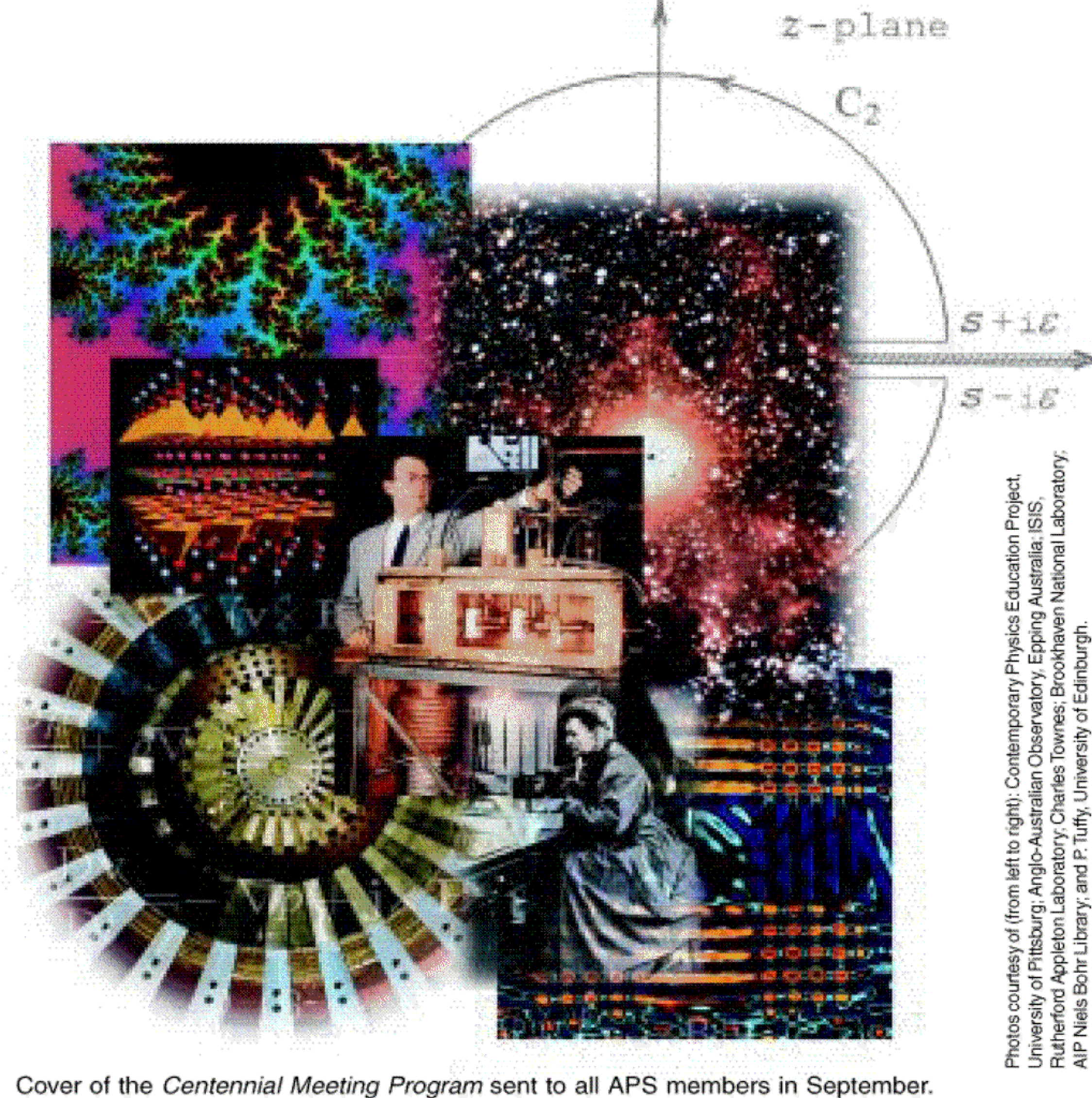 PILCHERFEST
46
September 22, 2012
Final Combined E787/949 Result
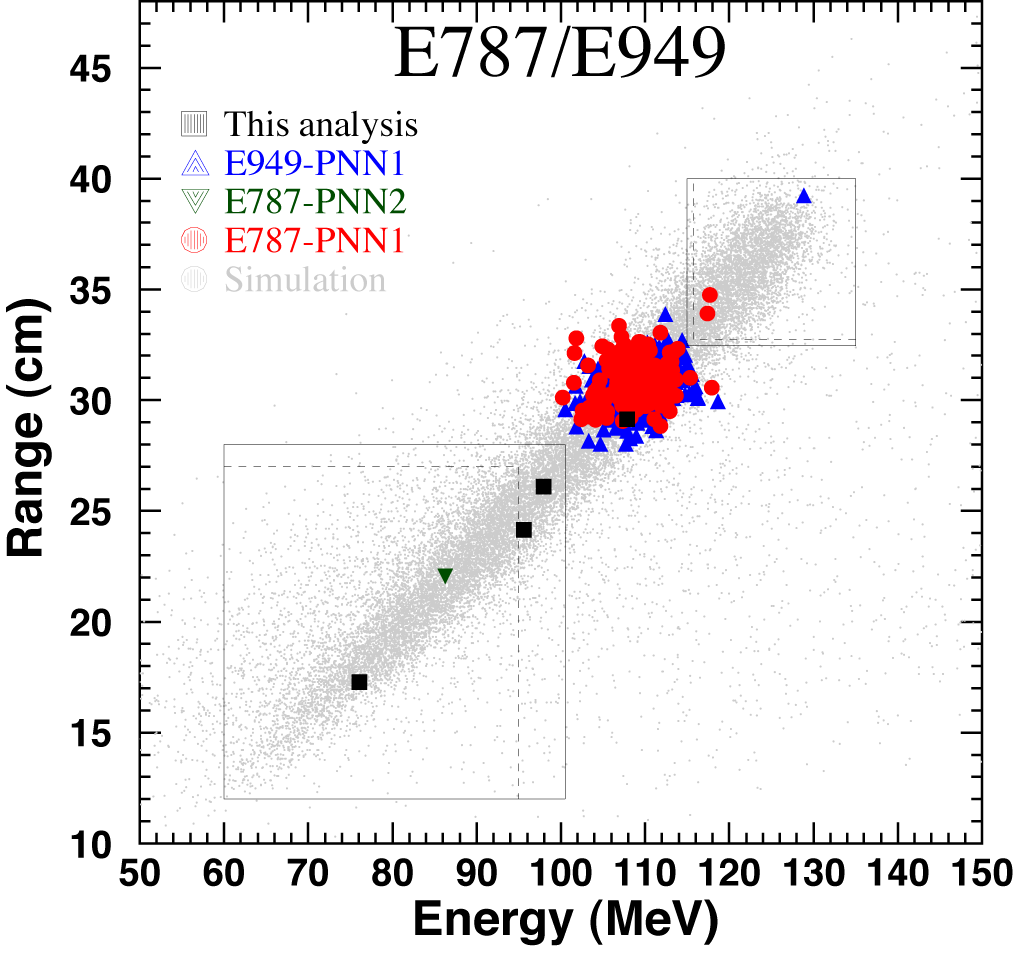 7 events
+1.15
1.73
-1.05
(68% CL interval)
c.f. SM prediction: (0.78±0.08) x 10-10
CPV was still an unresolved                      issue at the Millenium
CP Violation  in K decay failed by factors of billions to account for the amount of matter surviving annihilation in the early universe.

Even after 36 years of vigorous experimental onslaught and increase in precision, no other manifestations of CP violation were observed.
Is there CP violation beyond the neutral kaon system?
Is Kobayashi-Maskawa’s idea the answer?
Is there direct CP violation?
What got rid of the antimatter?
Kamae Fest
December 3, 2011
Standard  model to the rescue (1973) (Cabibbo-Kobayashi-Maskawa)
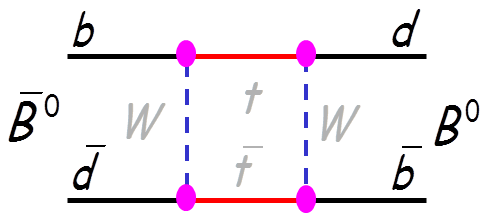 t
W
W
_
t
CKM Matrix: Unitary, specified by only  4 independent real parameters
CP violating phase
Kamae Fest
December 3, 2011
Observation of c and b quarks made CKM the leading candidate to  explain CPV
b quark discovered in 1977 at Fermilab, studied systematically at Cornell and DESY for  20 years. 
B lifetime found to be “long” (1.5 ps) 
 B0 – B0 mixing observed and  well measured.
Potentially large CP Asymmetries (0.5 vs 0.002).
Alas, not measurable at available accelerators. 

Two similar special-purpose e+e- colliders, the “B Factories,”  came on line in 1999 at Stanford and in Tsukuba Japan, tuned to  Ecm  =10.53 GeV
Main goal -- to discover and characterise CP violation.
To do this, they needed ~100 times as much “luminosity” as produced by previous accelerators
Even more challenging, the beams had to have different energies, for reasons to be explained
Kamae Fest
December 3, 2011
Asymmetric B Factory
An e+e-  collider with different beam energies tuned at
    the Y(4S):     E - = 9.0 GeV   E + = 3.1 GeV 

At a conventional collider B’s would fly only ~25 m 
But at the B factory  the  Y(4S) and the ensuing BB system move in the laboratory, increasing the flight path more than tenfold, to ~ 260 m 
 
Not a piece of cake, but now within range of a  
                                                         Silicon Detector.
e-
e+
 (4S)
Dz
Kamae Fest
December 3, 2011
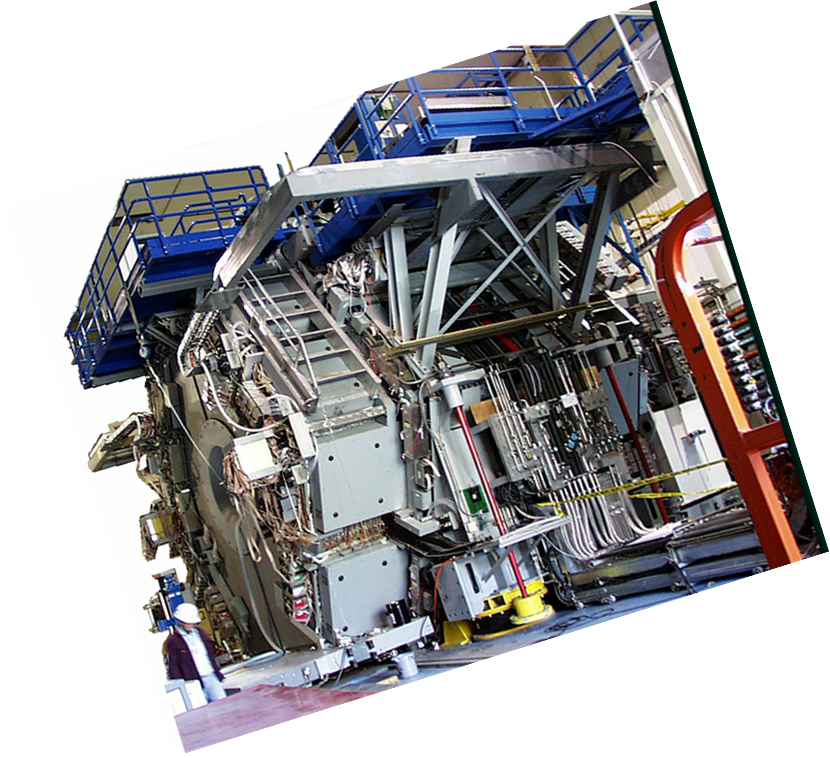 BABAR Detector  1999 — 2008
Kamae Fest
December 3, 2011
Measuring CKM angles in the B0d system
B0, rr, , a0
B.R. ~ few 10- 6
VudV*ub+ Vcd V*cb+ VtdV*tb = 0
a
~500 fb-1
needed for a first pass
Vtd
Vub
g
b
B0J/K0S
Vcb
B0DK
Very clean,
Eff  B.R. ~  10- 4
Useful BR ~10-7
     Tough!!
Kamae Fest
December 3, 2011
Putting it all together – 2008 Nobel Prize for Kobayashi and Maskawa:
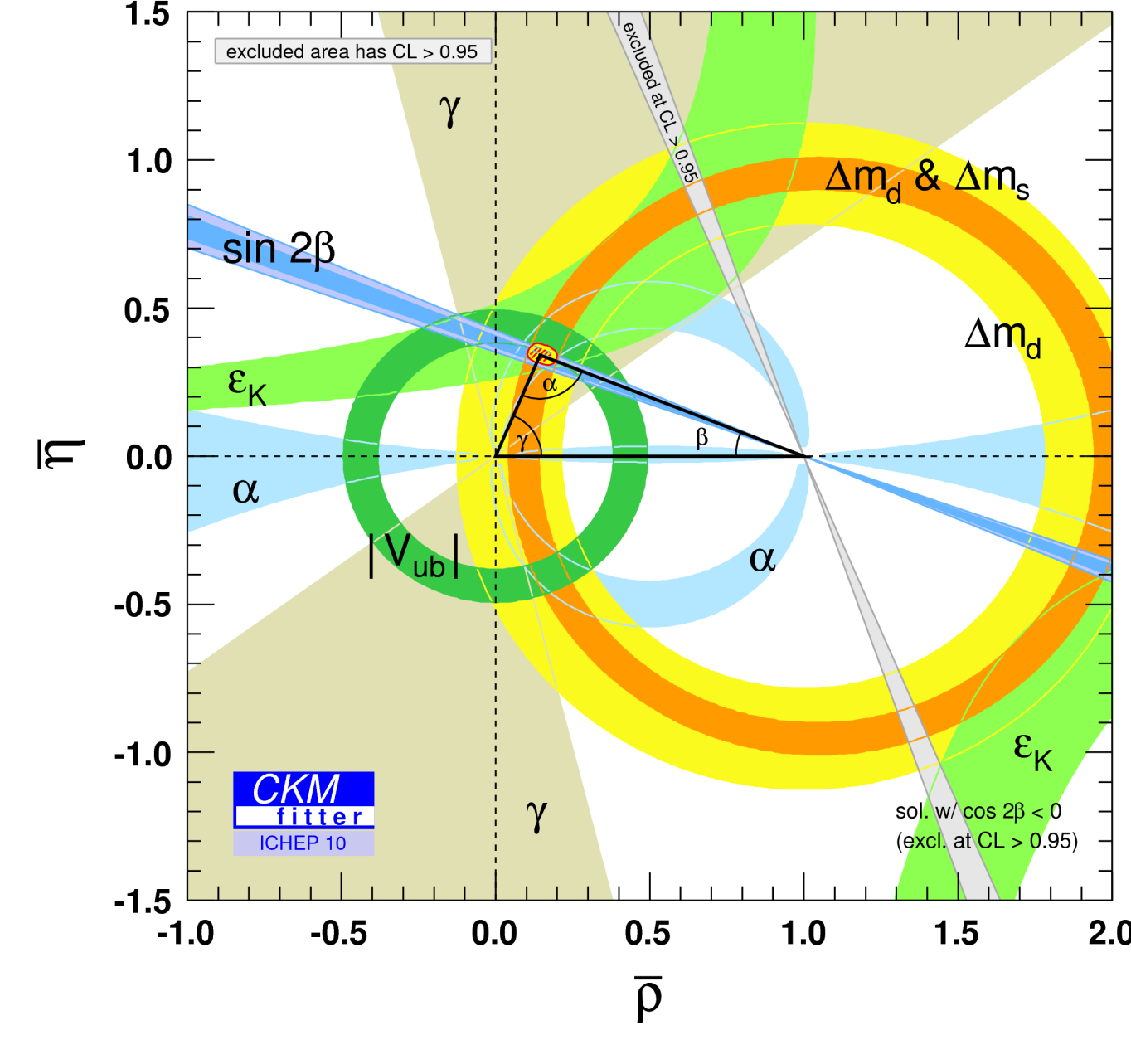 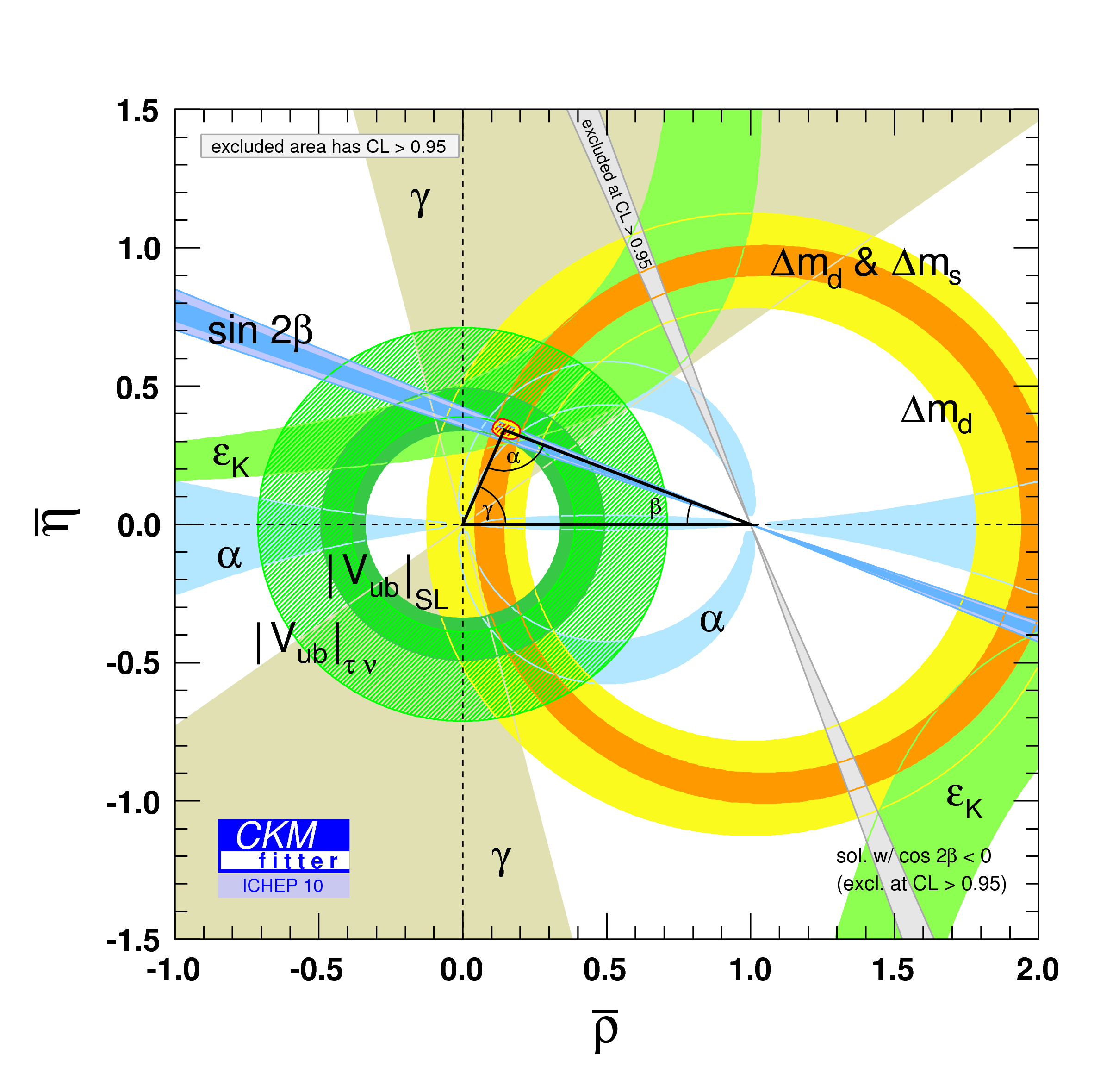 Good consistency with CKM picture, even with tight constraint from Bs Mixing
New Physics now has to show up as a correction.
“Tensions” are emerging, 
to be resolved by new precision experiments
Kamae Fest
December 3, 2011
Direct CPV:  Rate asymmetries
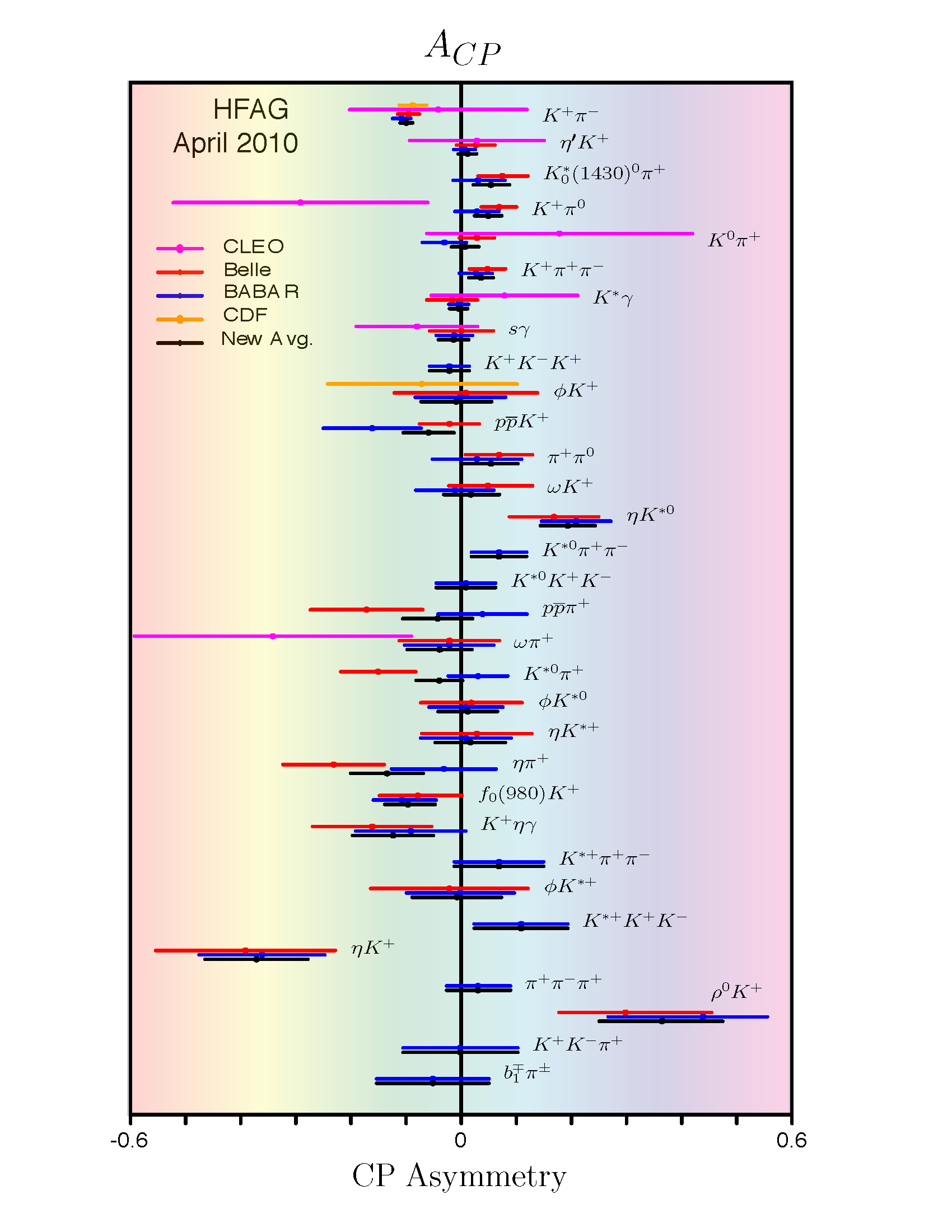 (B  f )  (B  f ) 
             SUM
ACP =
Only one process    
 with Acp > 4 s
A CP
Kamae Fest
December 3, 2011
Largest Direct CP Violation ever!
(B  f )  (B  f ) 
             SUM
ACP =
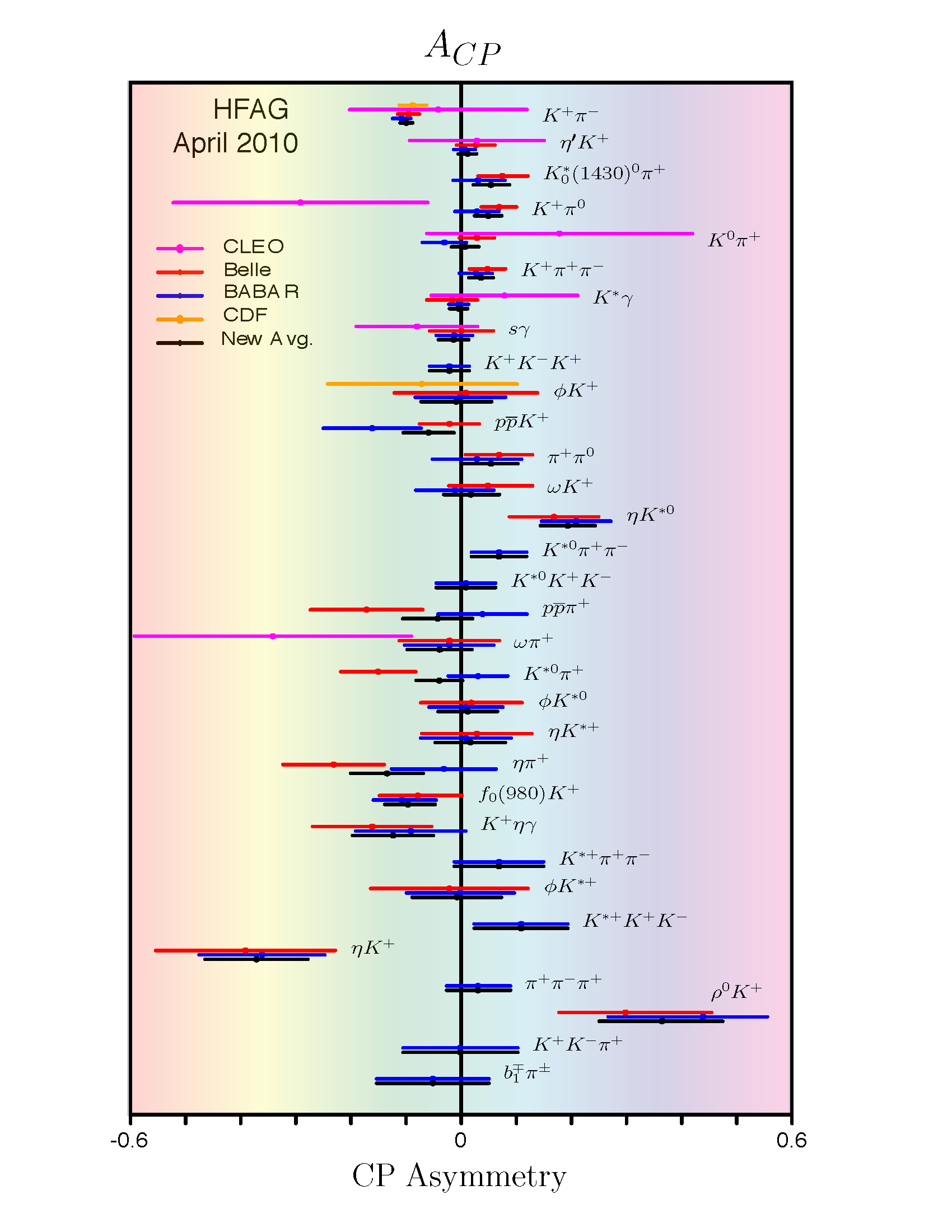 To be compared to ACP ~10 -6   in K decays
Intense theoretical activity to see if it can be explained by SM
LHCb will have many other channels to look at.
Kamae Fest
December 3, 2011
Simultaneously, the “end” of the Kaon  story in 2002
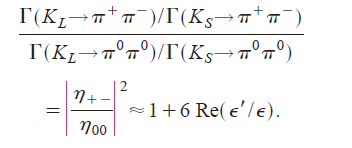 |e| = (2.23 ± 0.01) x 10-3Re(e'/e) = (1.65 ± 0.26) x 10-3
Kamae Fest
December 3, 2011
What does all this mean?
B factory experiments and recently CDF, D0 and LHCb  provide sensitive over-constrained  tests of the CKM “Unitarity triangle.”  
Almost certainly means the Standard Model is also the source of original CP violation in Kaons.





After 47 years the source of the cosmological CP violation is still hiding out there somewhere!
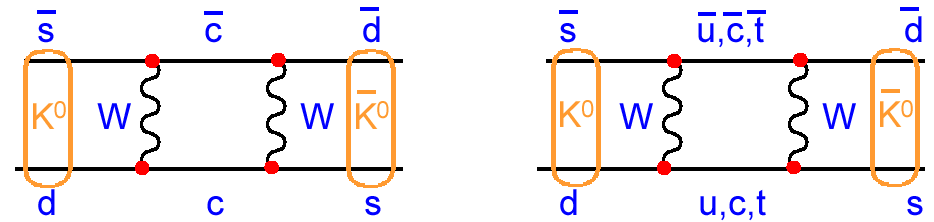 Kamae Fest
December 3, 2011
(Cabibbo-Kobayashi-Maskawa)  (1973)
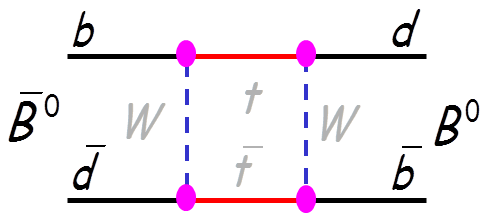 t
W
W
_
t
CKM Matrix: Unitary, specified by only  4 independent real parameters
CP violating phase
Kamae Fest
December 3, 2011